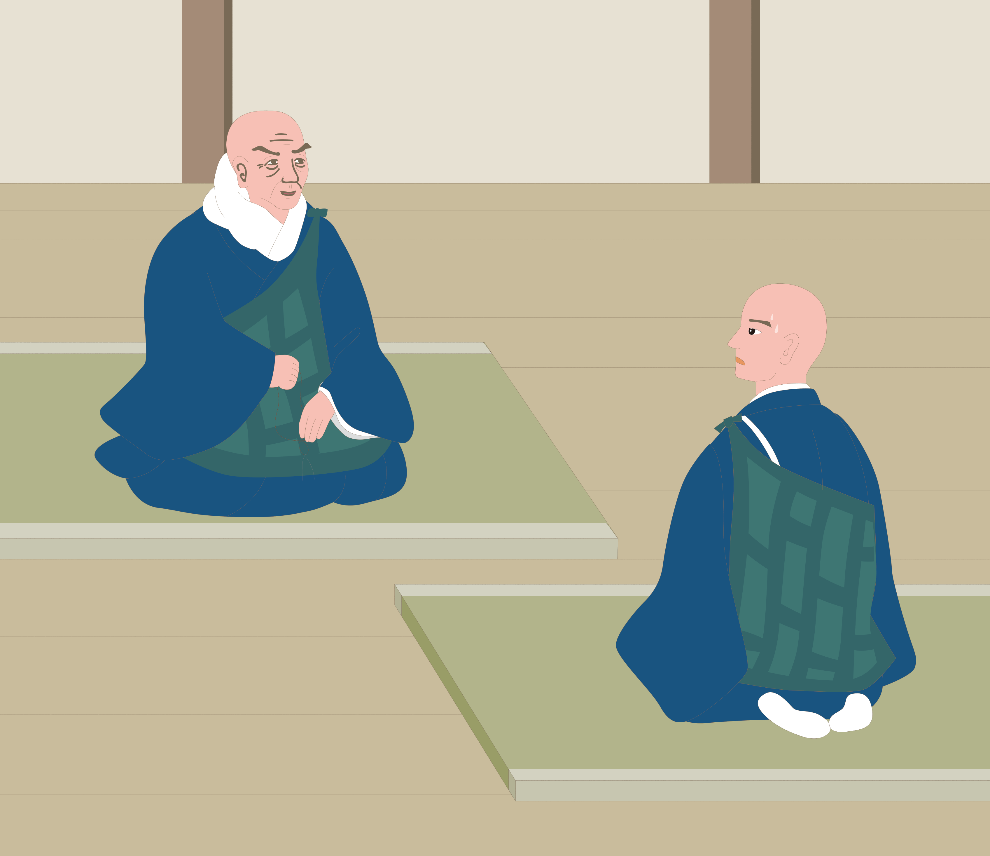 初
めて学ぶ
『歎異抄』講座
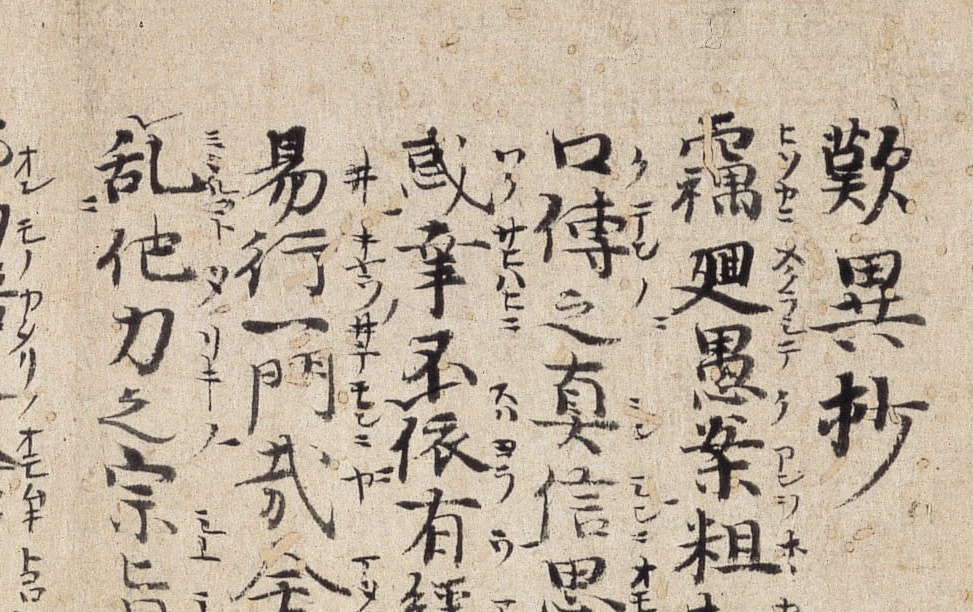 第８回
第七条　無礙の一道
第八条　非行・非善の念仏
●年●月●日（●）
　　　　●●●●
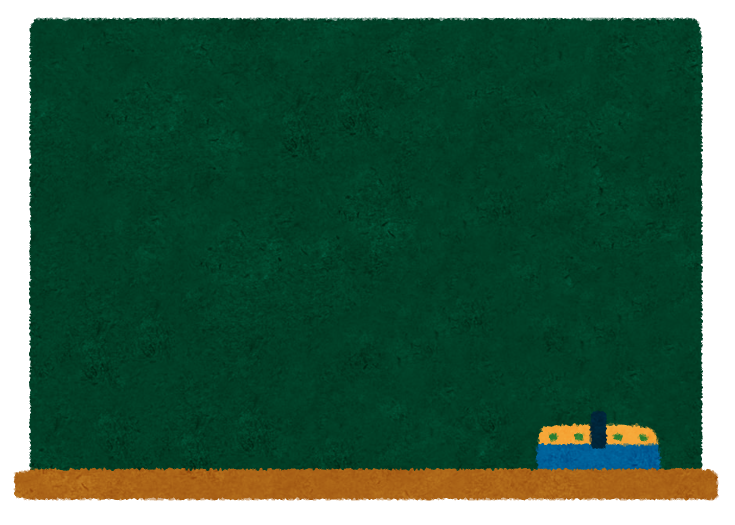 『歎異抄』の構成
・序 	…『歎異抄』撰述の趣旨
・第一条～第十条
		…親鸞聖人の語録（師訓篇）
・中序	…後の八条の序文
・第十一条～第十八条
		…唯円の歎異（異義篇）
・後序	…唯円の述懐
・付録	…「承元の法難」の流罪記録
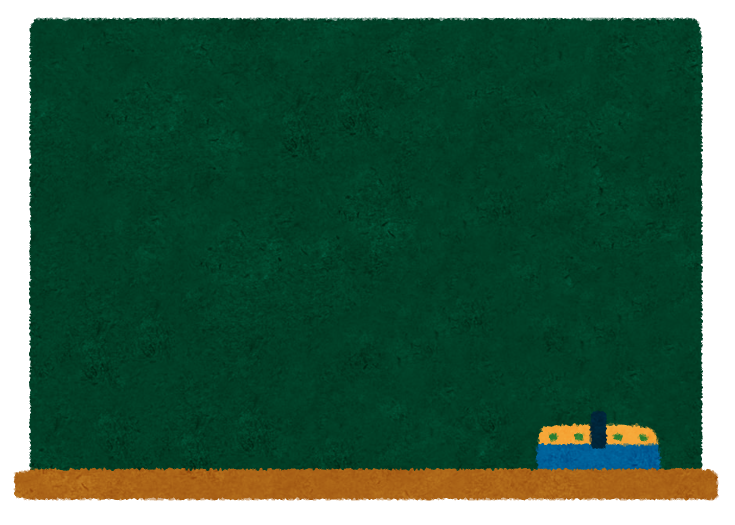 第七条…


 無礙の一道
第八条…


 非行・非善の念仏
第七・八条を学ぶにあたって阿弥陀仏の願い信心と念仏
わたしが仏になるとき、
すべての人々が心から信じて、わたしの国に生れたいと願い、わずか十回でも念仏して、
もし生れることができないようなら、
わたしは決してさとりを開きません。
阿弥陀仏の本願
阿弥陀仏の本願


人々を
信じさせ
念仏させて
必ず浄土に往生させる
という願い
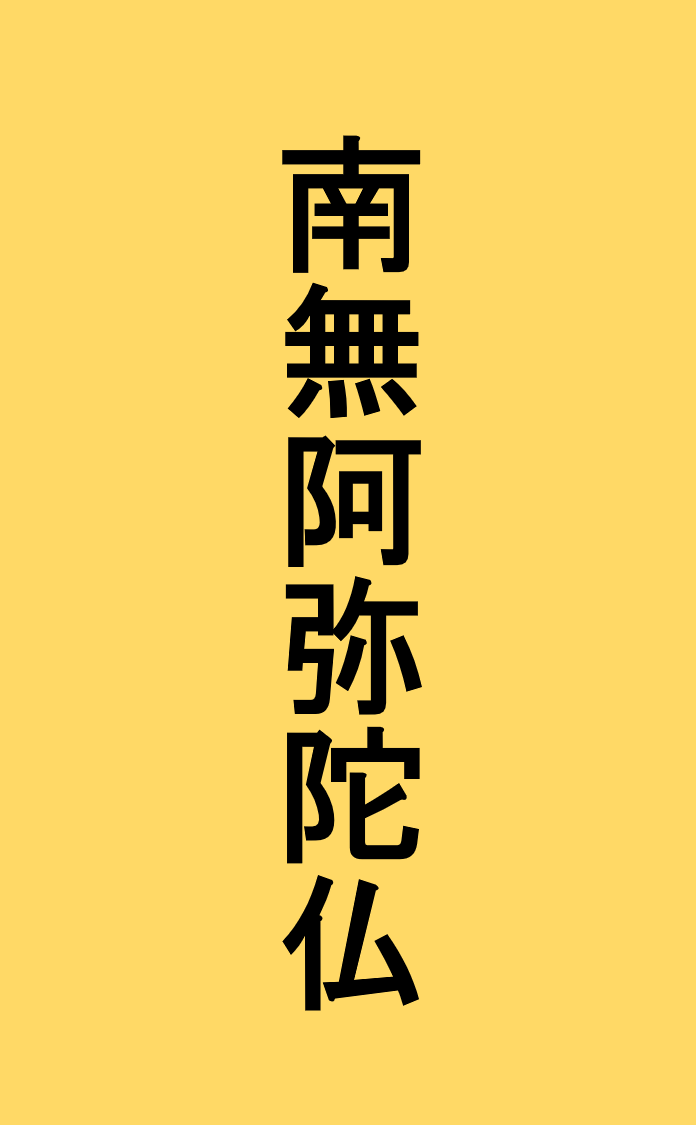 本　願
名　号
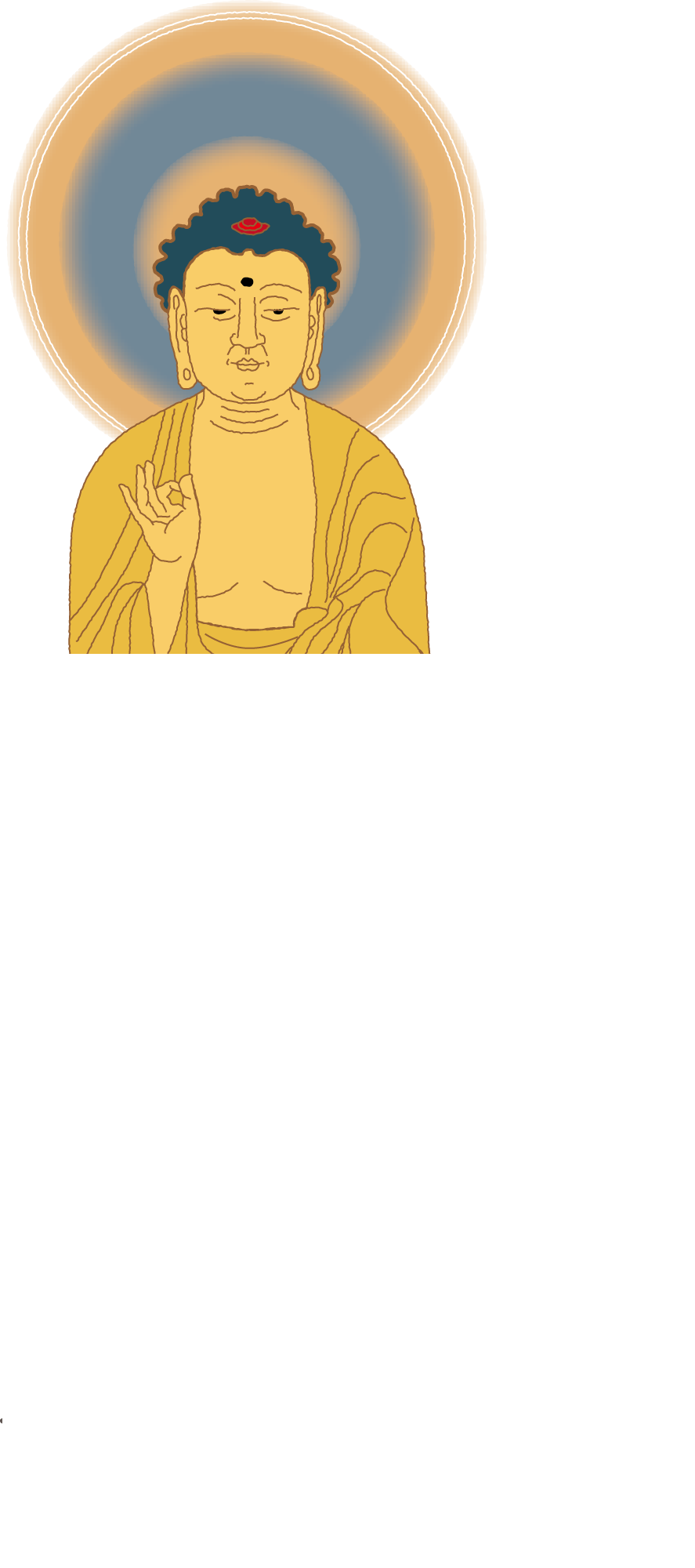 本願
人々を信じさせ、念仏させて
必ず往生させる
南無阿弥陀仏
信心
念仏
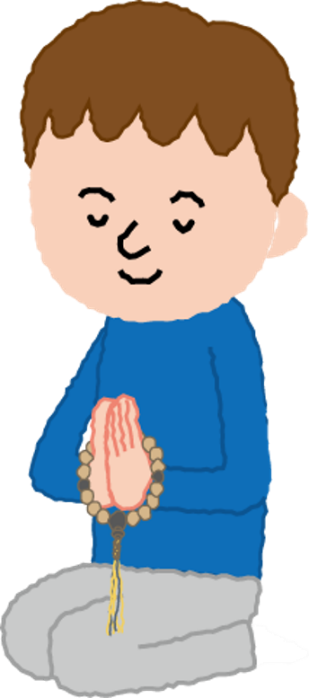 必ず往生すると信じて、
念仏させていただこう
南無阿弥陀仏
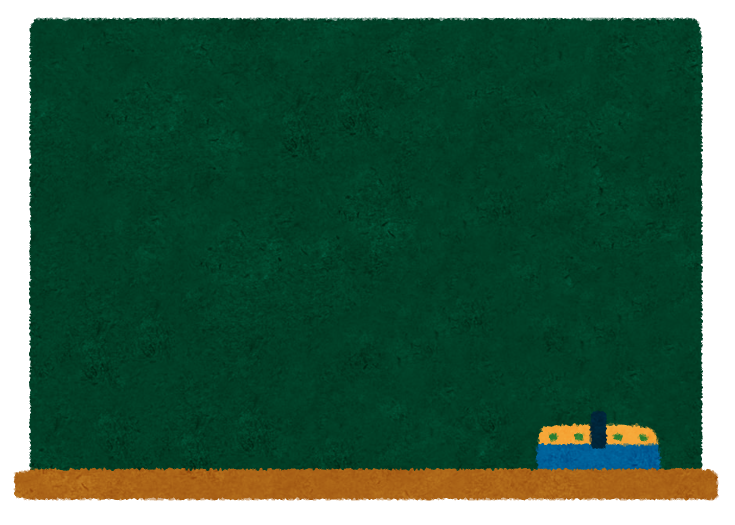 第七条の内容
１．無礙の一道とは？
２．なぜ無礙なのか？①
３．なぜ無礙なのか？②
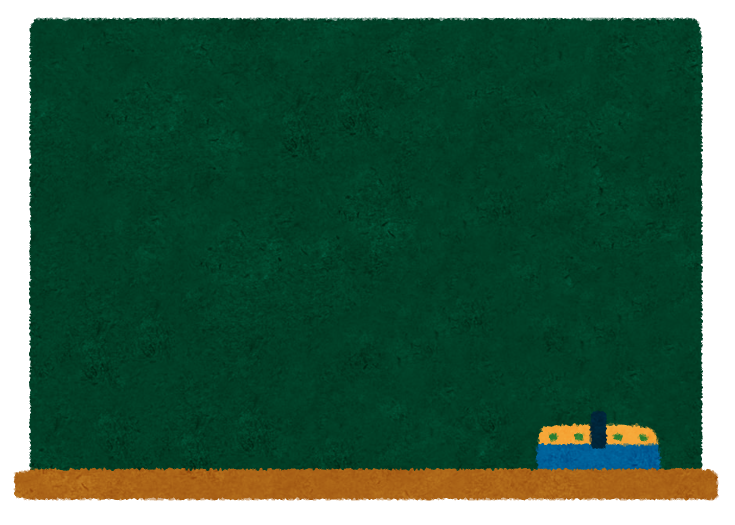 １．無礙の一道とは？
念仏者は、何ものにもさまたげられないただひとすじの道を歩むものです。
念仏者は無礙の一道なり。
無礙
＝
さまたげがない
無礙
＝
阿弥陀仏の光明
無礙光
その仏の光明には限りがなく、すべての国々を照らして何ものにもさまたげられることがない。
それで阿弥陀と申しあげるのである。

（『仏説阿弥陀経』）
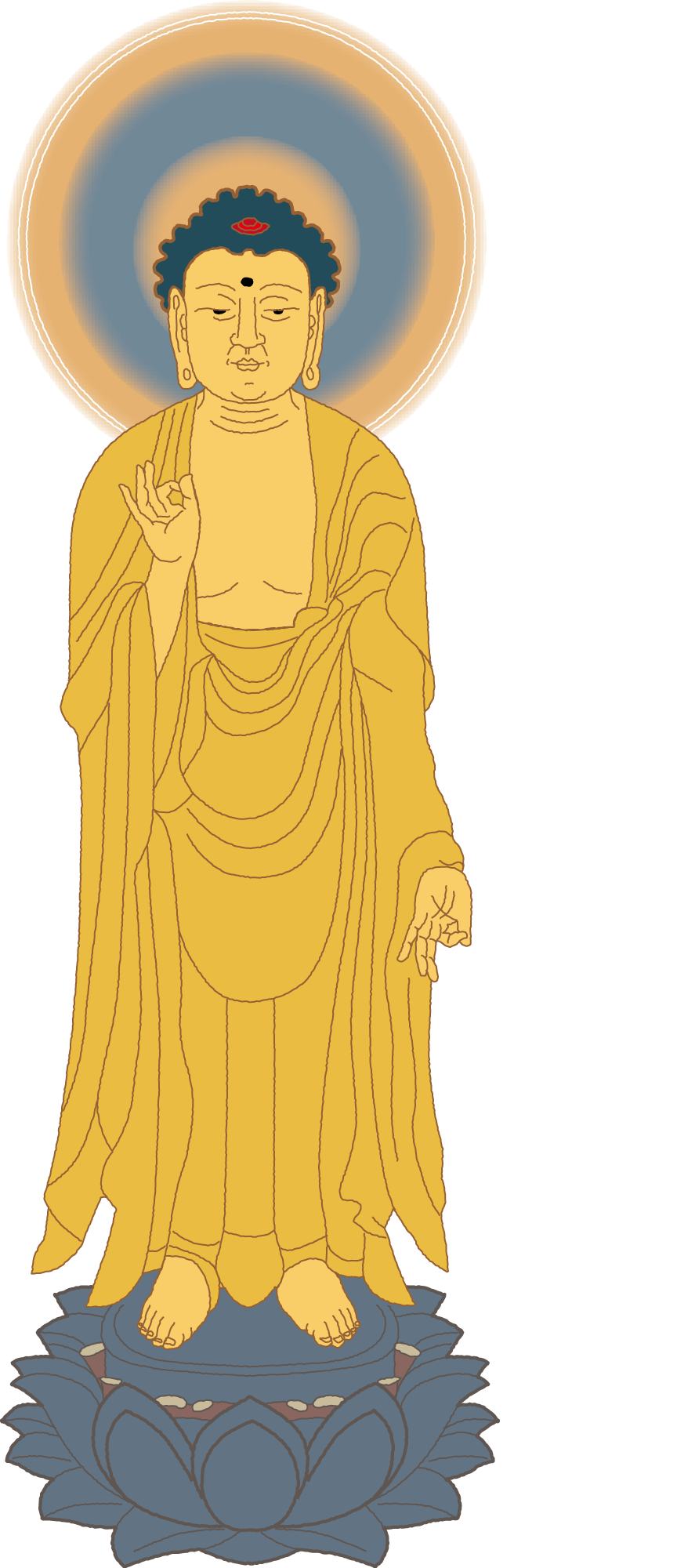 光明
＝
名号のはたらき
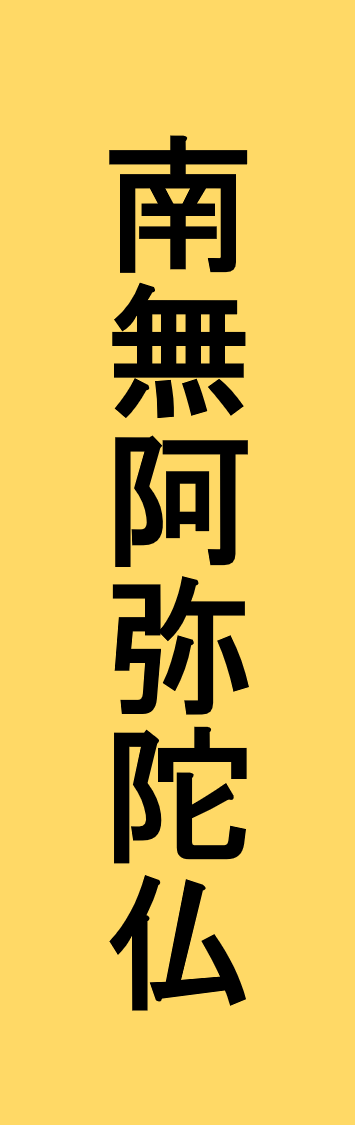 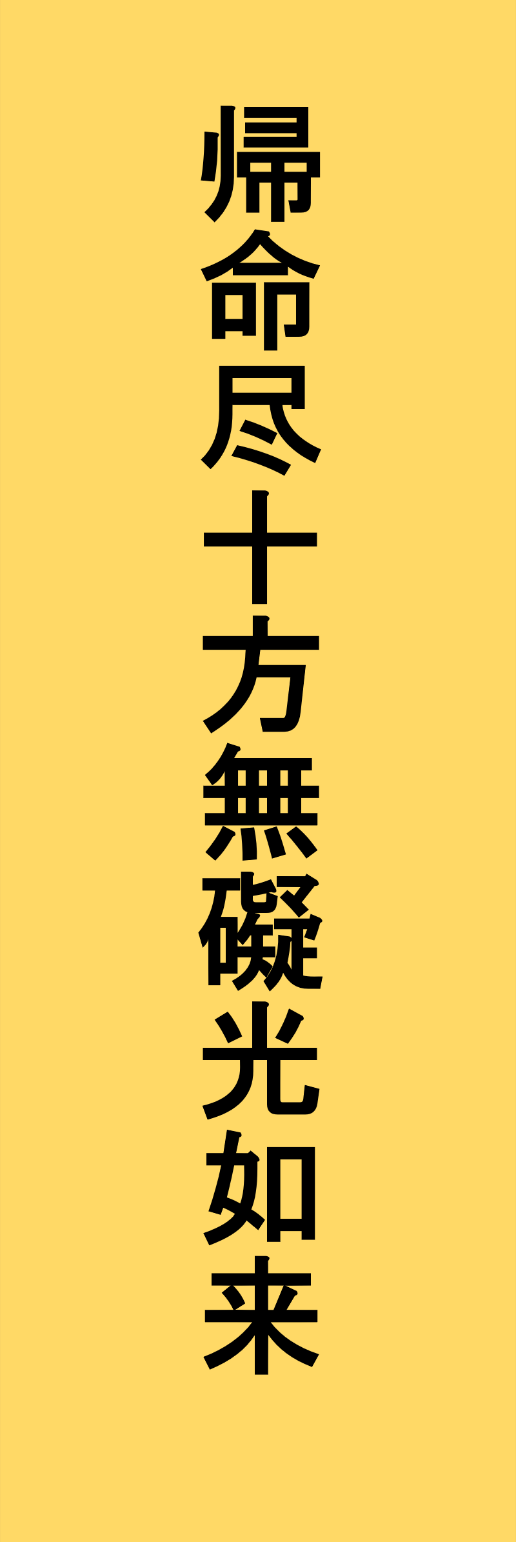 ＝
六字名号
十字名号
帰命尽十方無礙光如来
「尽十方」
　＝あらゆる世界の
　　生きとし生けるもの

　　　　　　を

「無礙光」
　＝さまたげなく救う光
阿弥陀仏の光明
＝
あらゆる世界の
生きとし生けるものを
すべて照らす
阿弥陀仏の光明
＝
人間の煩悩にもさえぎられず
私の心の闇を照らし包み
生死を超える道をひらく
貪欲
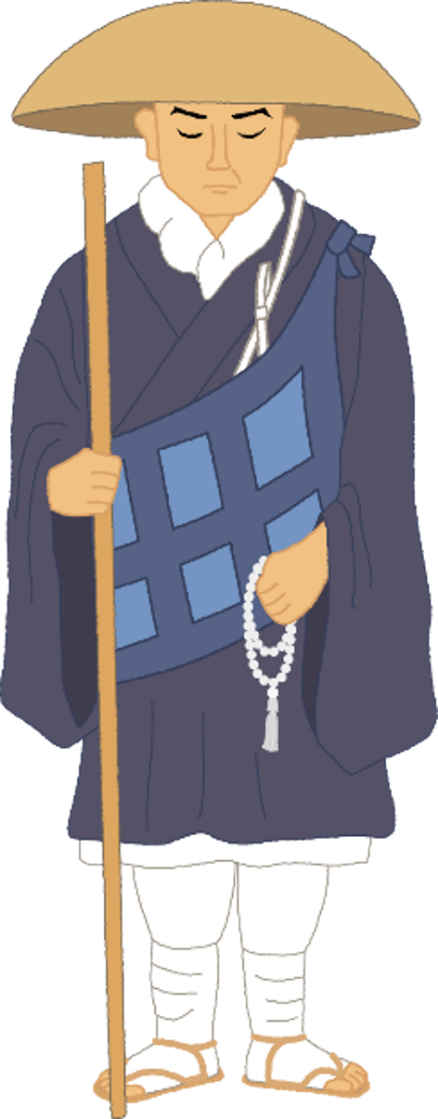 瞋恚
愚痴
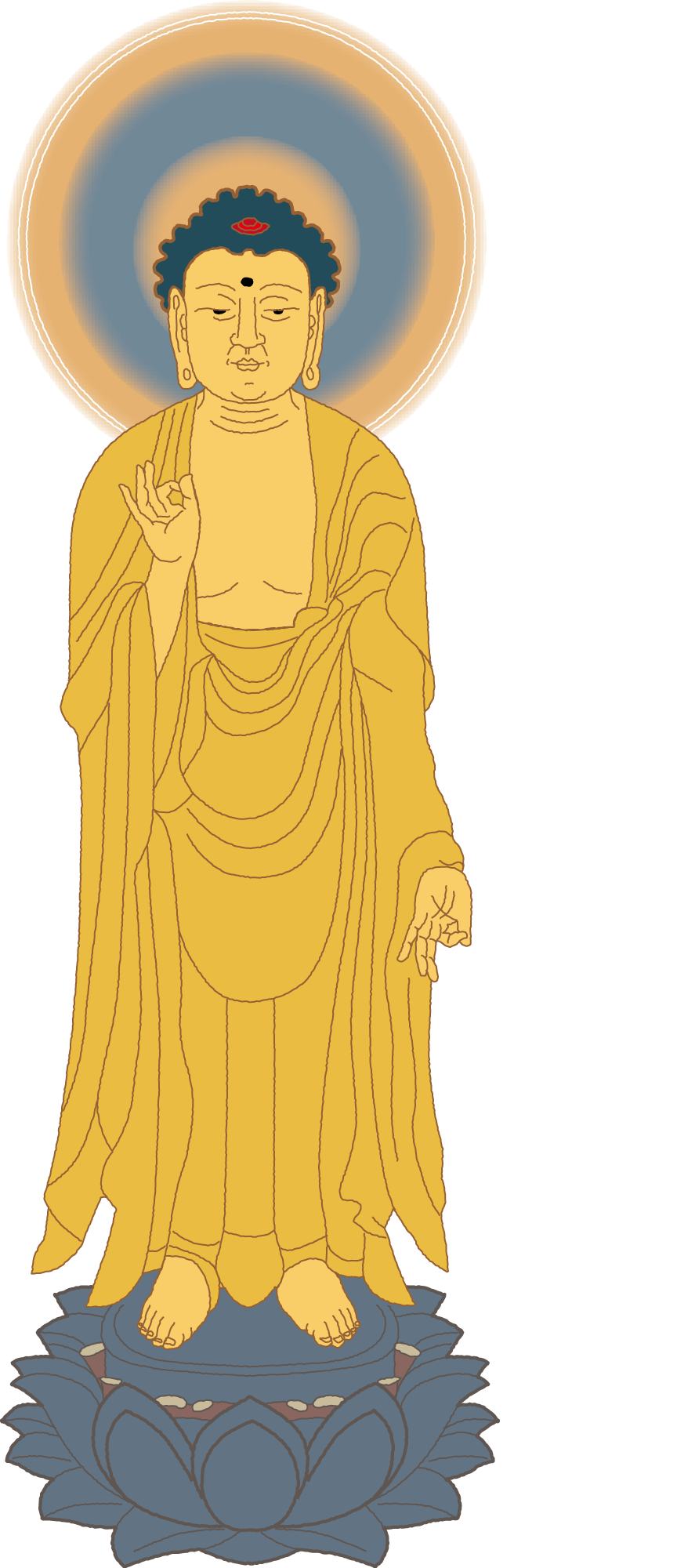 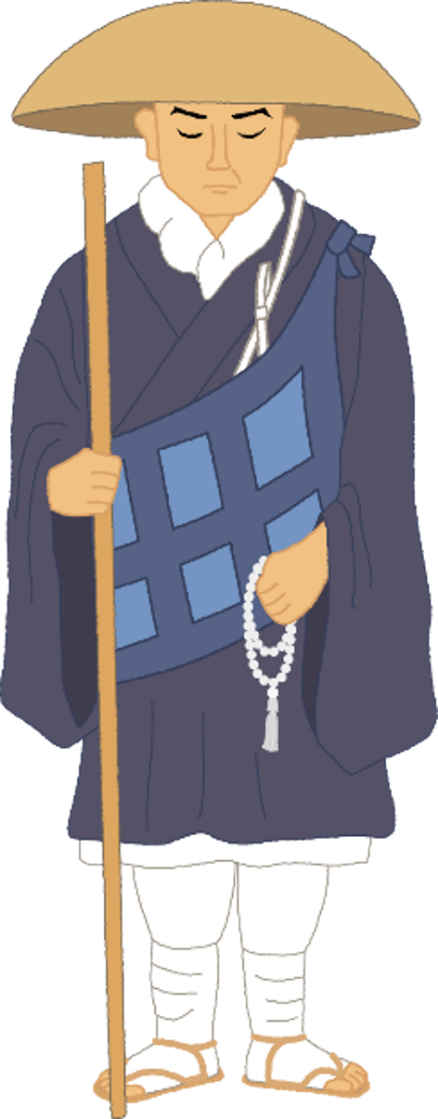 阿弥陀仏の限りない
無礙の光に包まれる
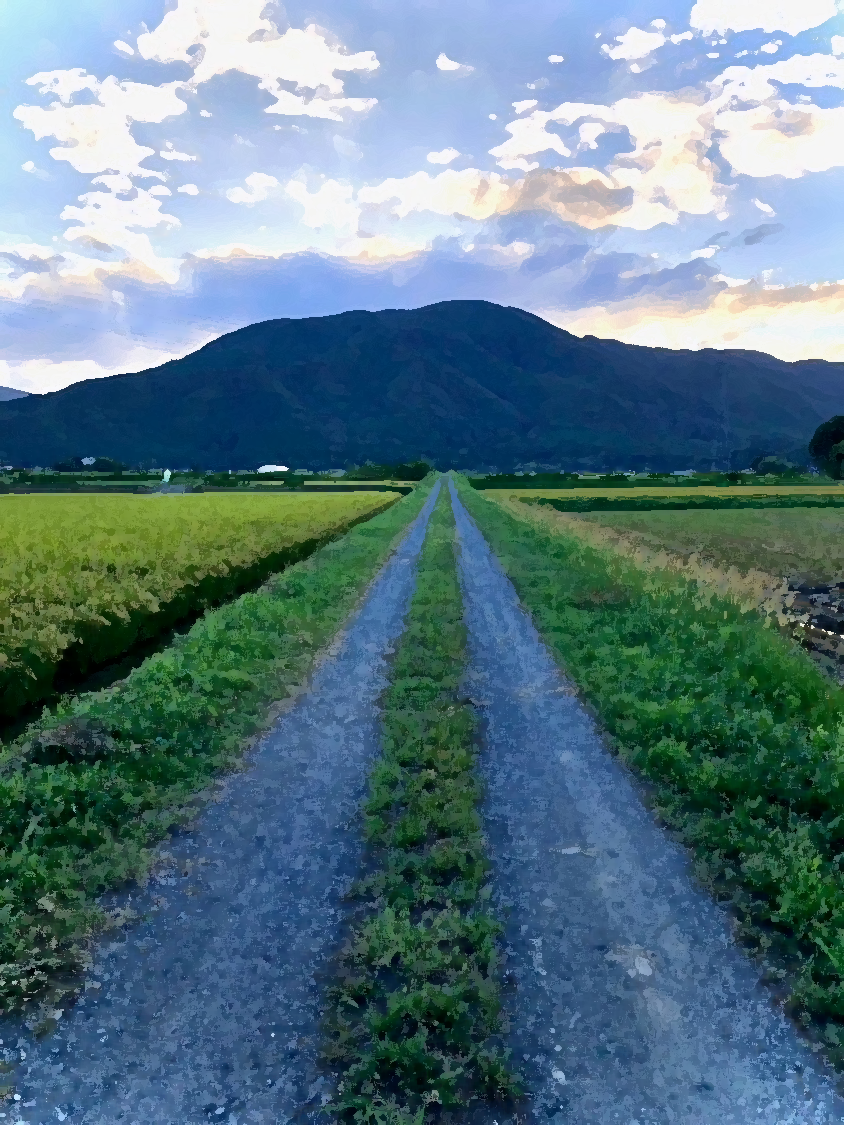 無礙の一道
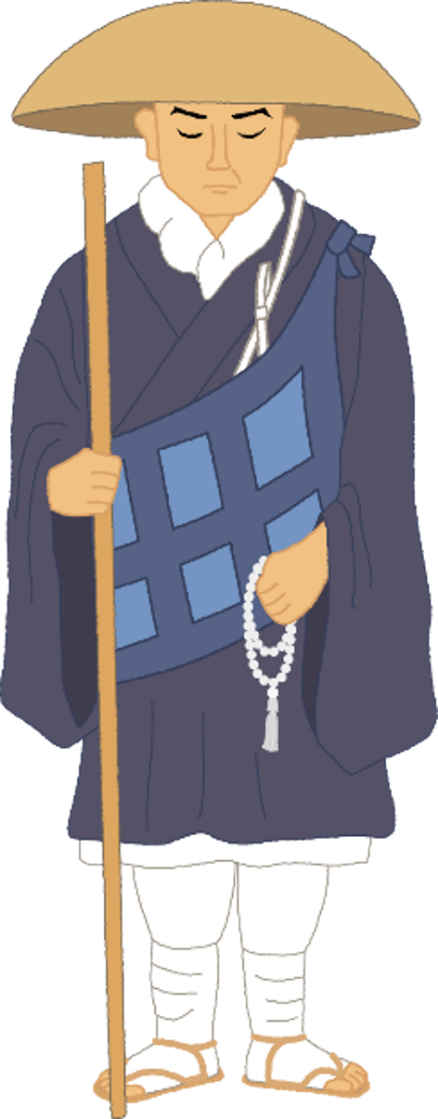 ここまでのポイント
☆「無礙」の光明は、あらゆる世界
　の生きとし生ける者をすべて照ら　
　し、私たちの煩悩にもさえぎられ
　ない。

☆よって、念仏者は無礙の一道を歩
　むことができる。
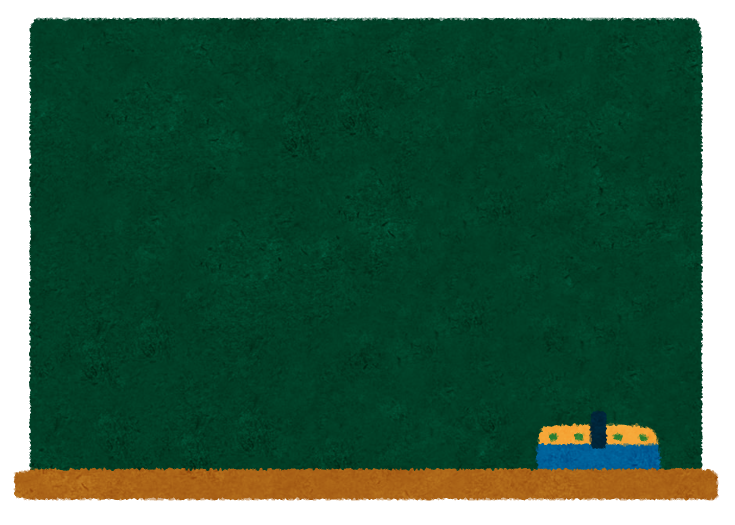 ２．なぜ無礙なのか？①
それはなぜかというと、本願を信じて念仏する人には、
そのいはれいかんとならば、信心の行者には、
念仏者
＝
信心の行者
＝
本願を信じて念仏する人
あらゆる神々が敬ってひれ伏し、悪魔も、よこしまな教えを信じるものも、その歩みをさまたげることはなく、
天神・地祇も敬伏し、魔界・外道も障礙することなし。
天神・地祇
＝
天の神々・地の神々
天の神々
＝
インド古来の神のこと、
梵天・帝釈天・四天王など
地の神々
＝
大地の神である「堅牢地祇」や「八大竜王」などの鬼神
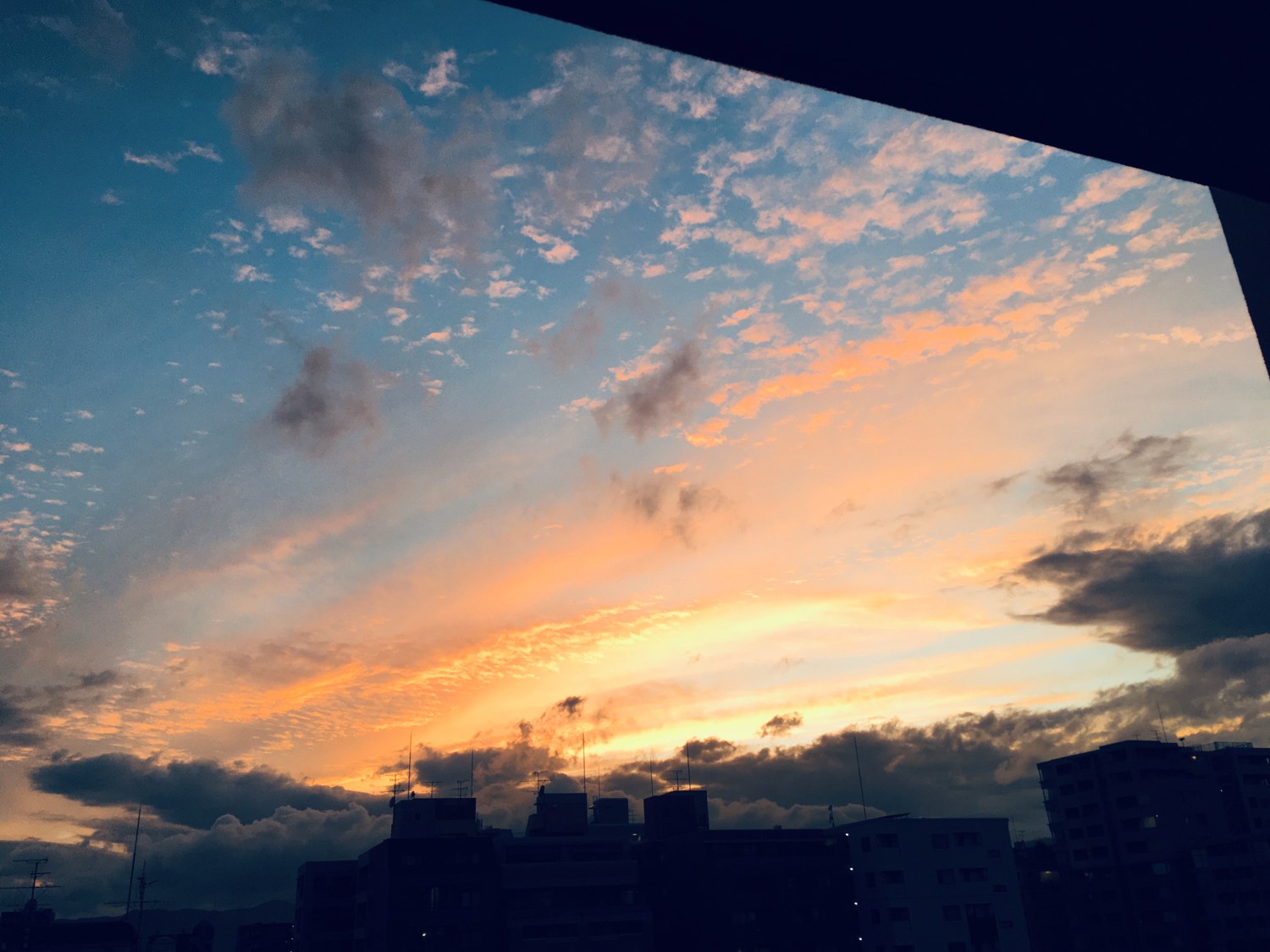 天神・地祇は
ことごとく
善鬼神となづけたり

これらの善神
みなともに

念仏のひとを

まもるなり

（『註釈版聖典』５７５頁）
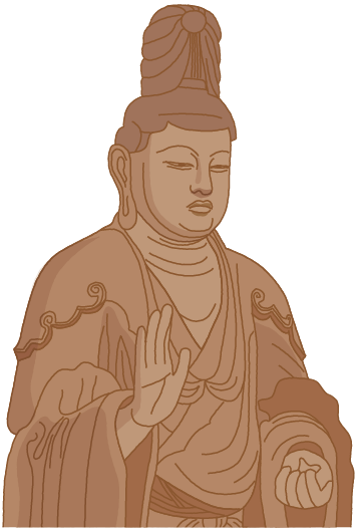 天神・地祇
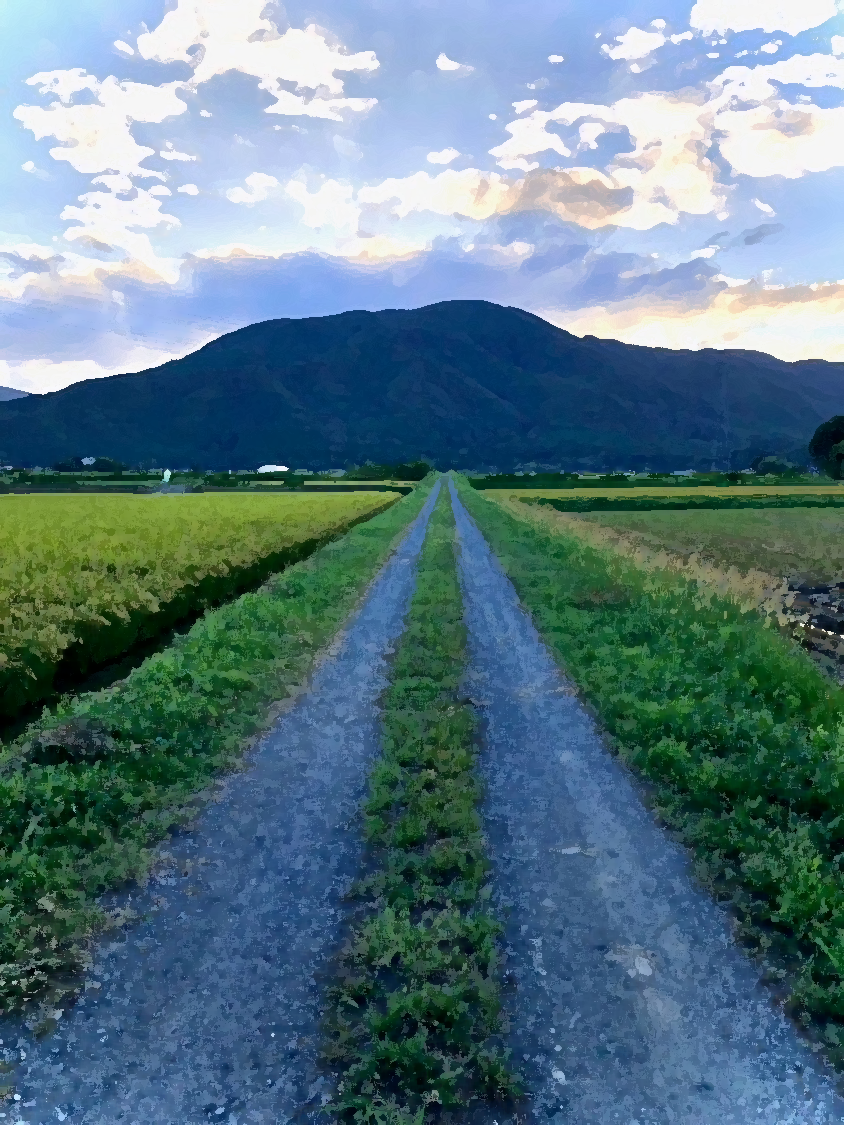 私は、あなたを
まもります
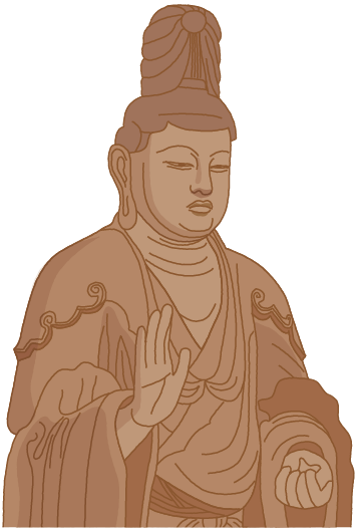 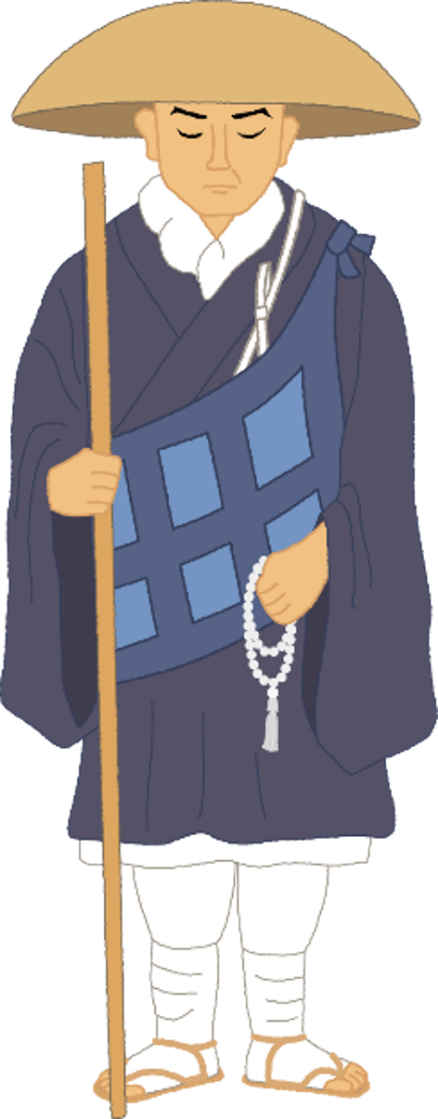 南無阿弥陀仏
魔界・外道
＝
・悪魔
・よこしまな教えを
　信ずる者
悪魔
＝
魔の世界に住む悪魔たちのことで仏道をさまたげ善行を妨害する（他化自在天王など）
よこしまな
教えを信ずる者
＝
仏教以外の占い・祈祷などを行う宗教や道理に背いた思想を信奉する人びとのこと
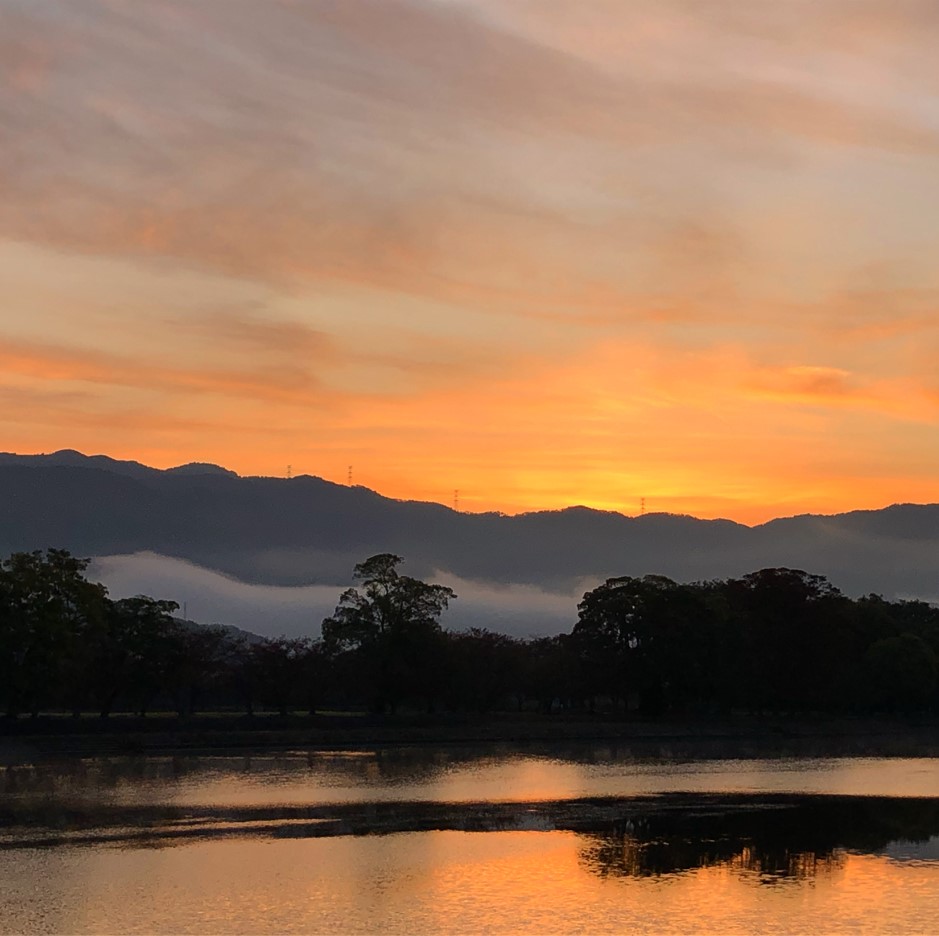 願力不思議の信心は

大菩提心なりければ

天地にみてる悪鬼神

みなことごとく

おそるなり

（『註釈版聖典』５７５頁）
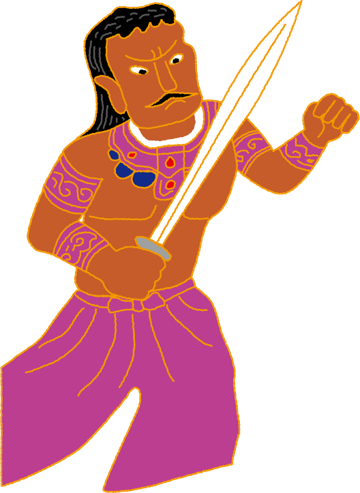 魔界・外道
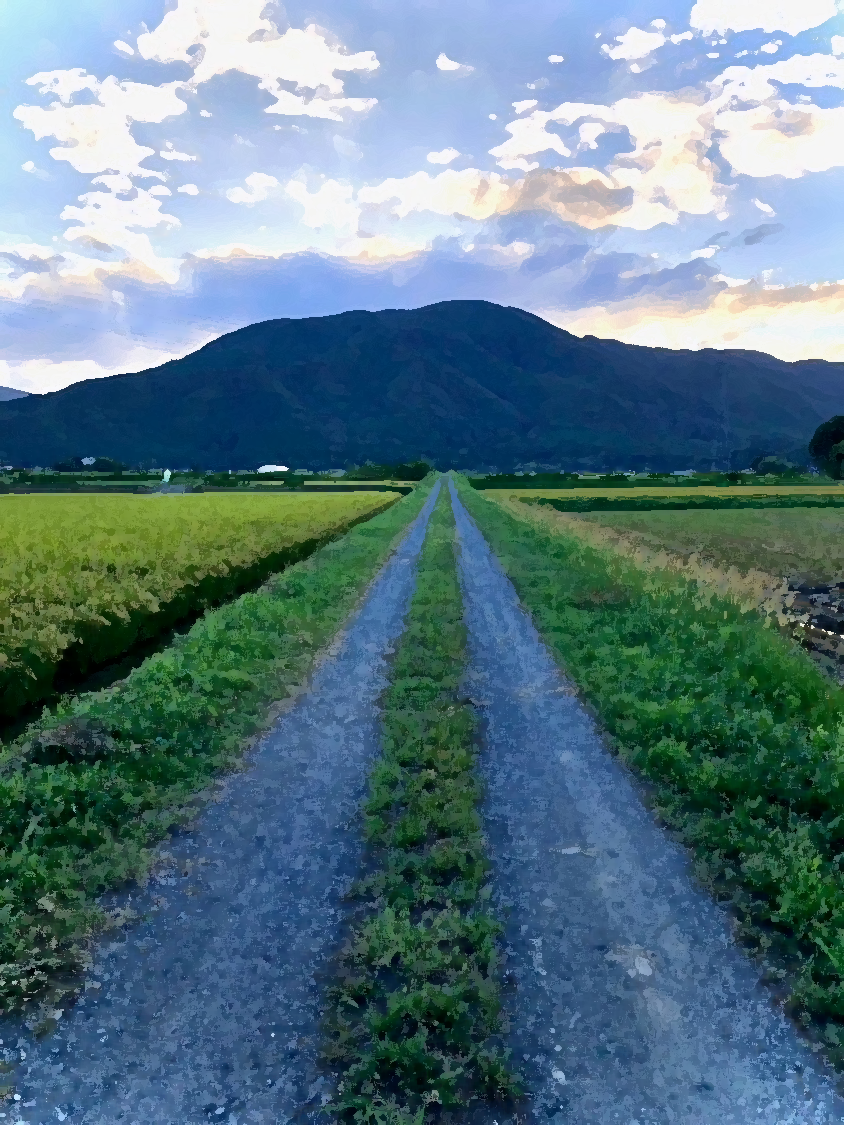 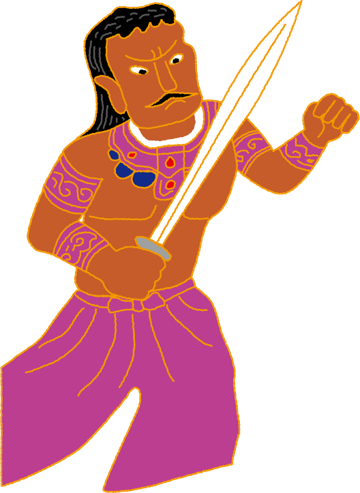 あなたのさとりの道を邪魔することはできません
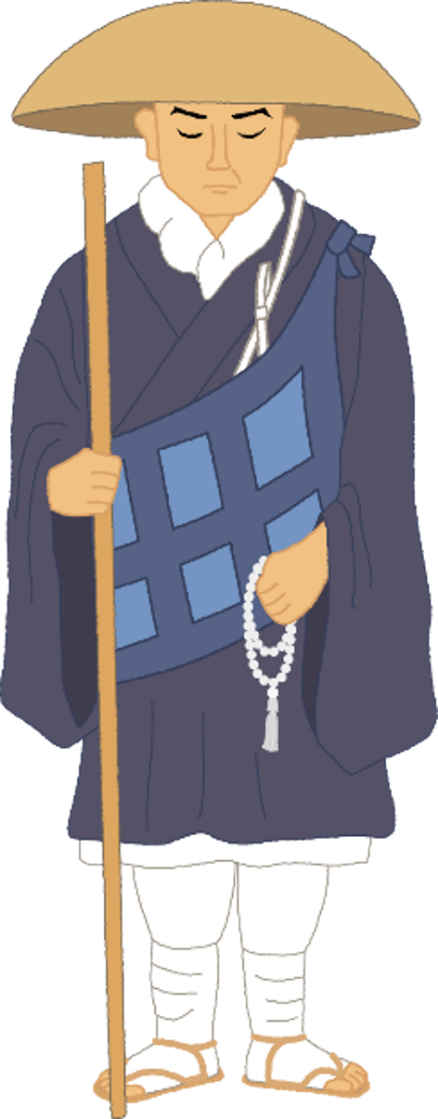 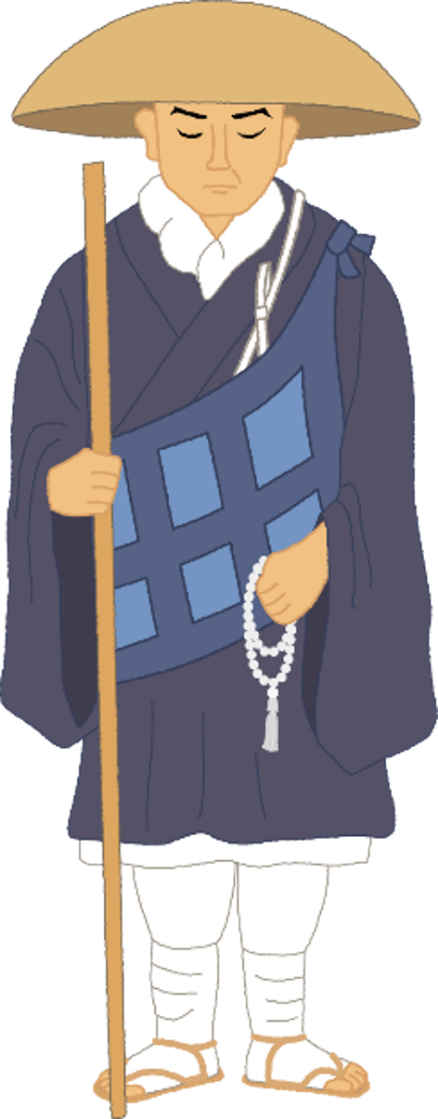 南無阿弥陀仏
天神・地祇
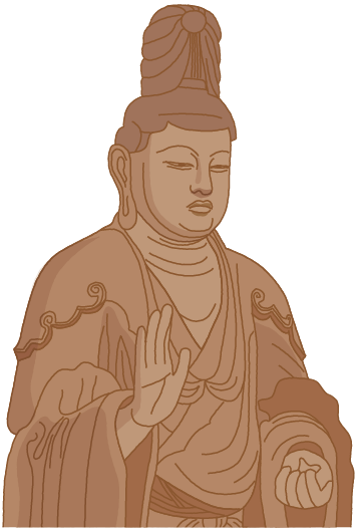 信心の行者を
まもる
魔界・外道
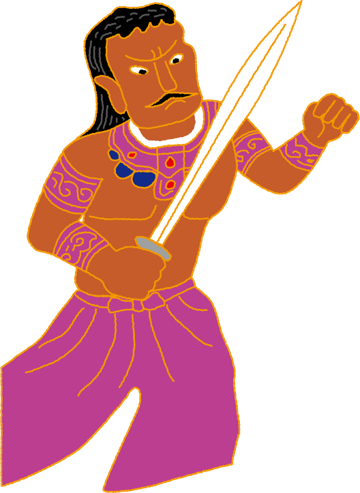 信心の行者を
邪魔できない
ここまでのポイント
～無礙の理由①～

☆無礙の一道を歩む念仏者とは、
　本願を信じて念仏を称える人。

☆本願を信じて念仏する人は、神々
　にまもられ、悪魔・外道に邪魔を
　されない。
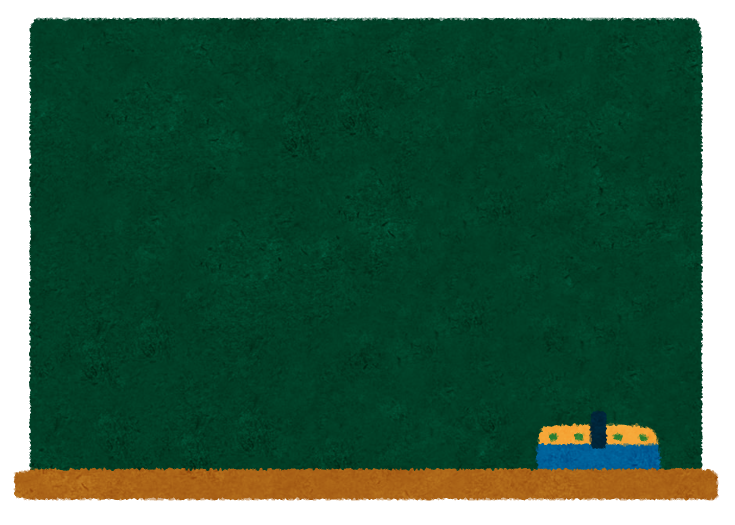 ３．なぜ無礙なのか？②
また、どのような罪悪もその報いをもたらすことはできず、どのような善も本願の念仏には及ばないからです。
このように聖人は仰せになりました。
罪悪も業報を感ずることあたはず、諸善もおよぶことなきゆゑなりと云々。
罪悪
　＝私の悪なる行為
業報
　＝苦しみの世界に
　　生まれる
罪悪
　＝私の悪なる行為
業報
　＝苦しみの世界に
　　生まれる
また、どのような罪悪もその報いをもたらすことはできず、どのような善も本願の念仏には及ばないからです。
このように聖人は仰せになりました。
罪悪も業報を感ずることあたはず、諸善もおよぶことなきゆゑなりと云々。
諸善
＝
浄土に往生するための
様々な自力の行
念仏
＝
本願を信じて
「南無阿弥陀仏」と称える
念仏
＜
諸善
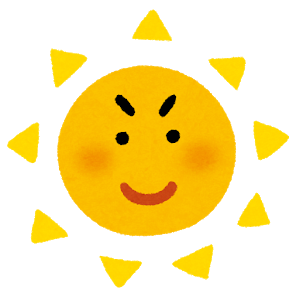 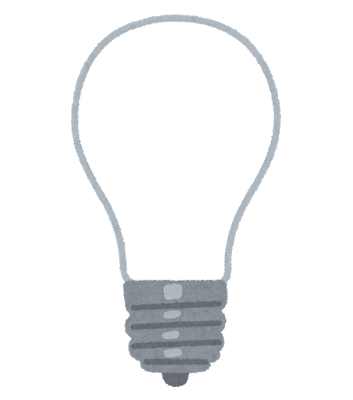 太陽の光
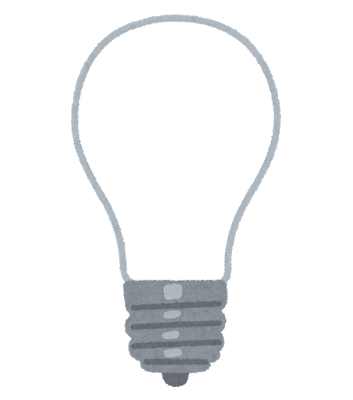 善
悪
電球の光
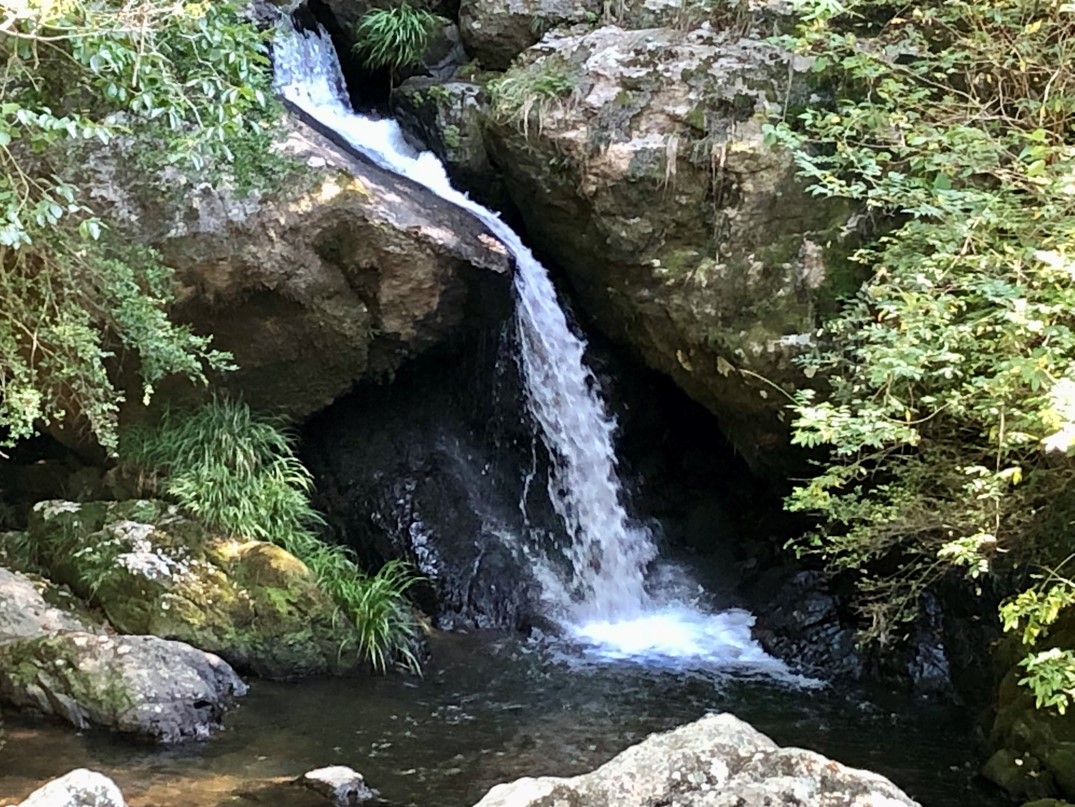 岩もあり

木の根もあれど

さらさらと

たださらさらと

水の流るる

　　　　（甲斐和里子）
七高僧・第五祖
善導大師（ぜんどうだいし）
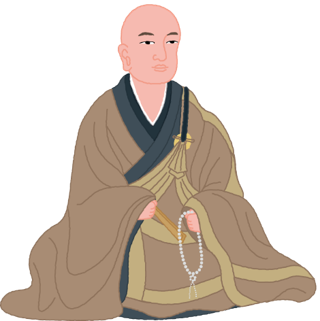 念仏往生の教え
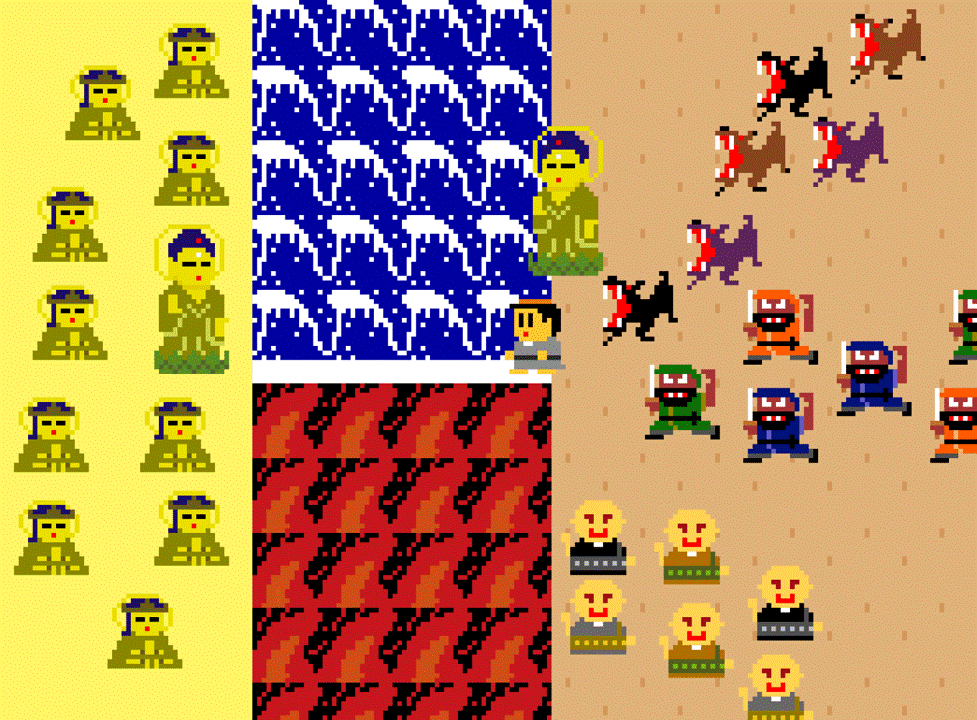 にがびゃくどう
ひ　ゆ
二河白道の譬喩
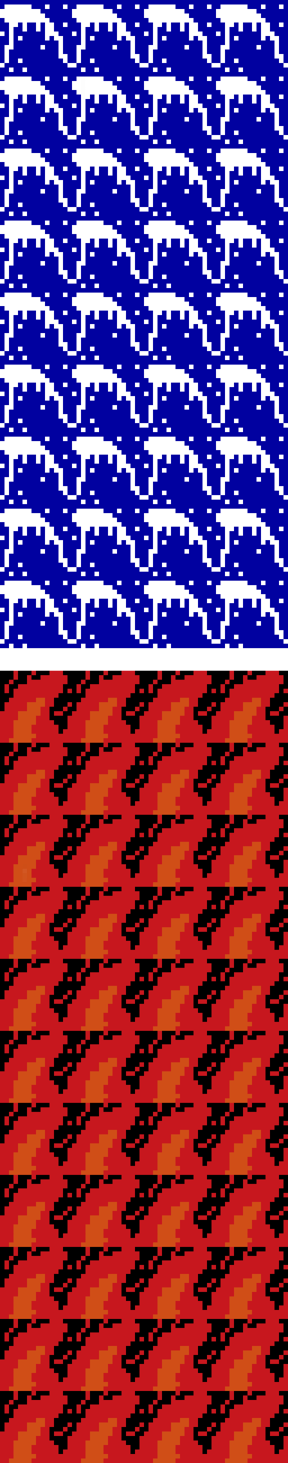 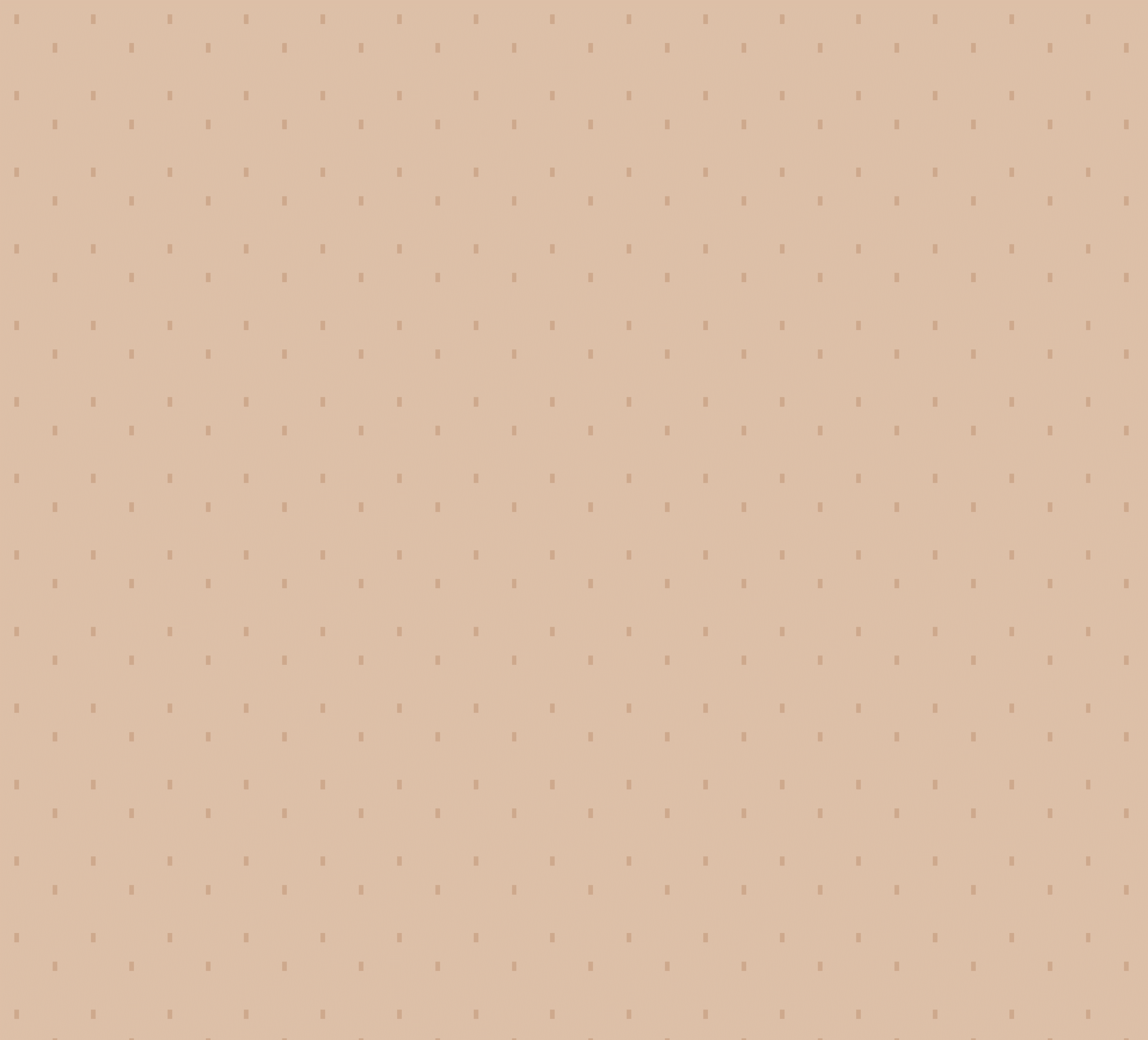 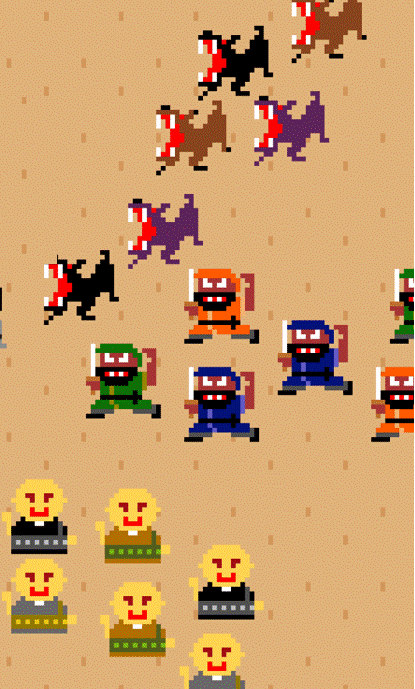 北
群賊・悪獣
水の河
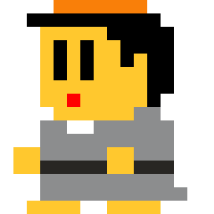 西
東
白道
旅人
火の河
南
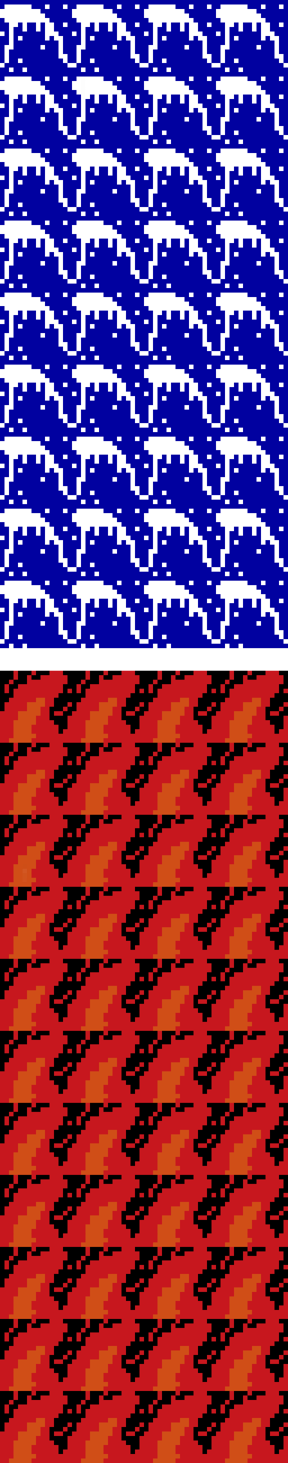 なんぢ一心正念にして
　ただちに来れ、
　われよくなんぢを護らん
きみただ決定して
　　この道を尋ねて行け
東
西
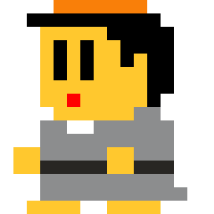 旅人
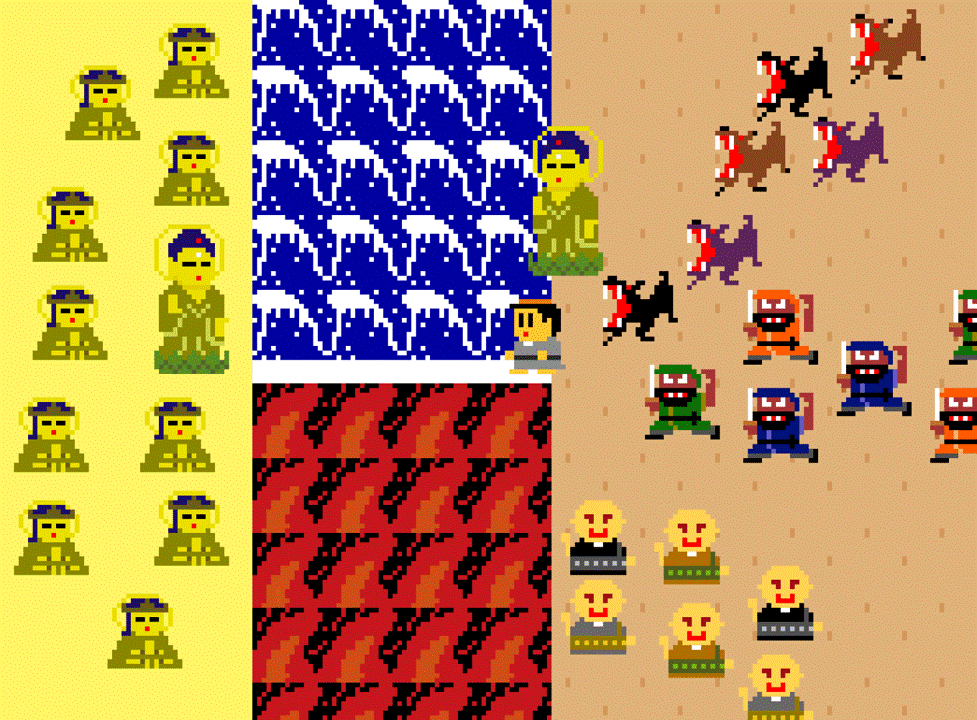 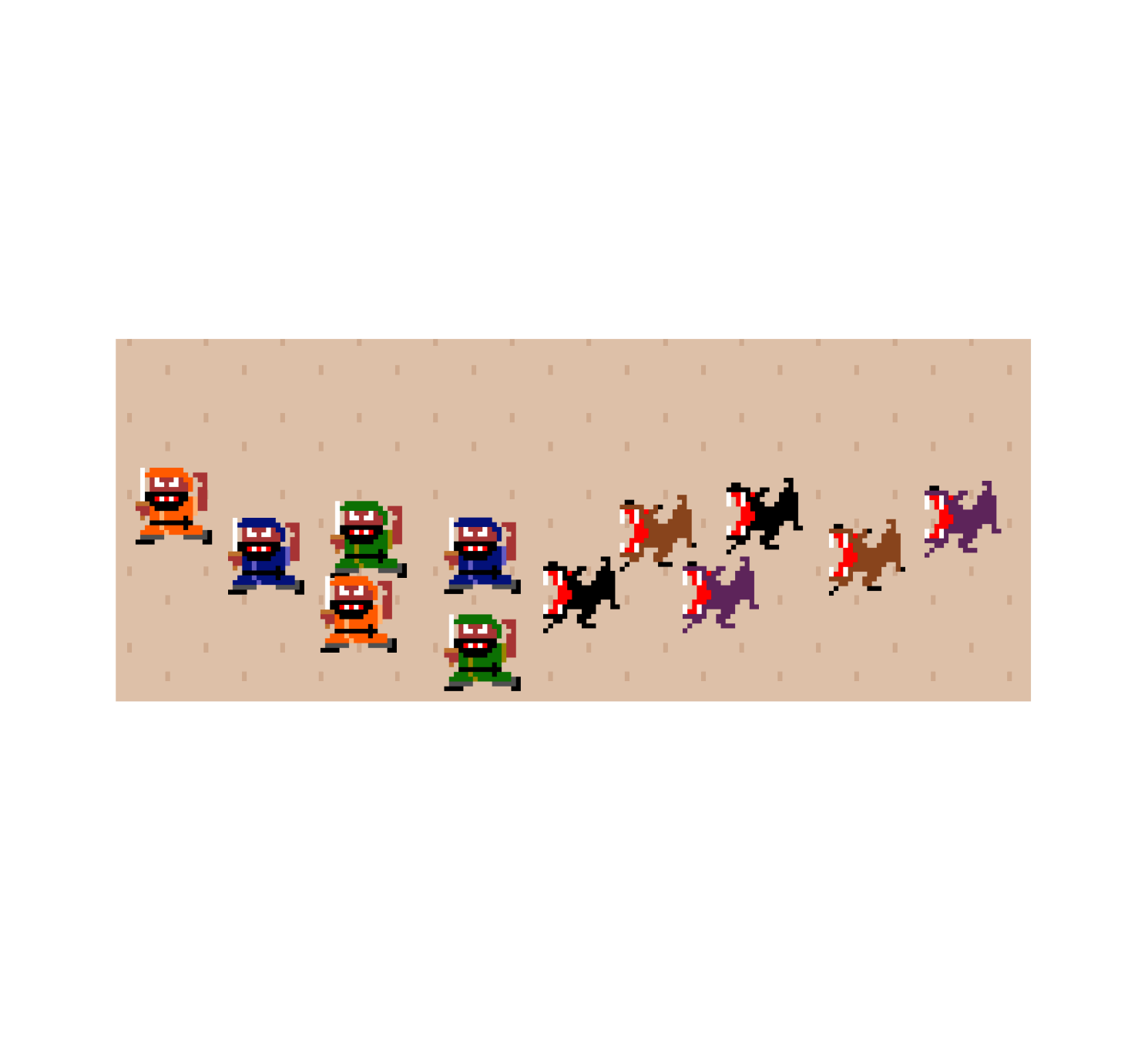 貪り
煩悩
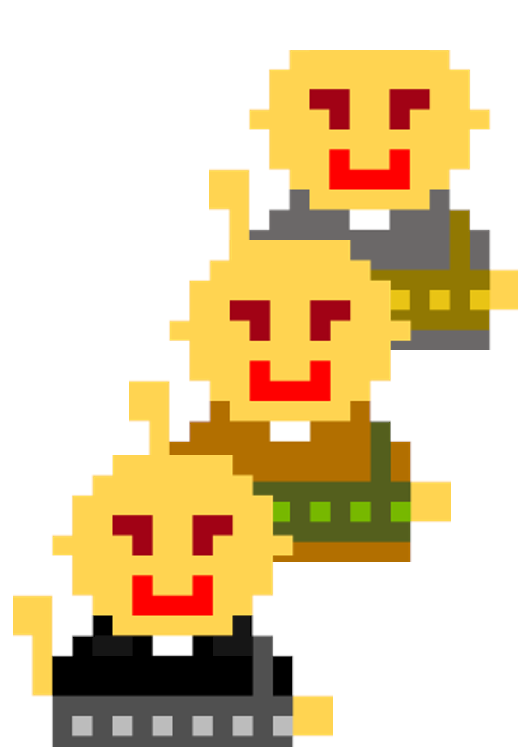 念仏の道
私
怒り
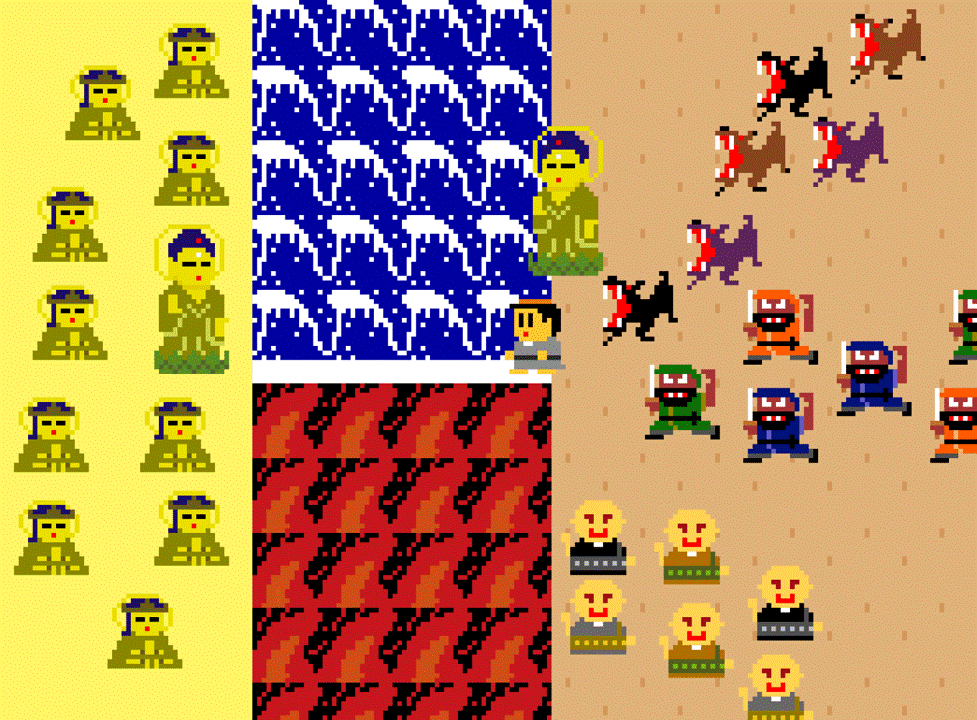 西
浄土
東
私たちの世界
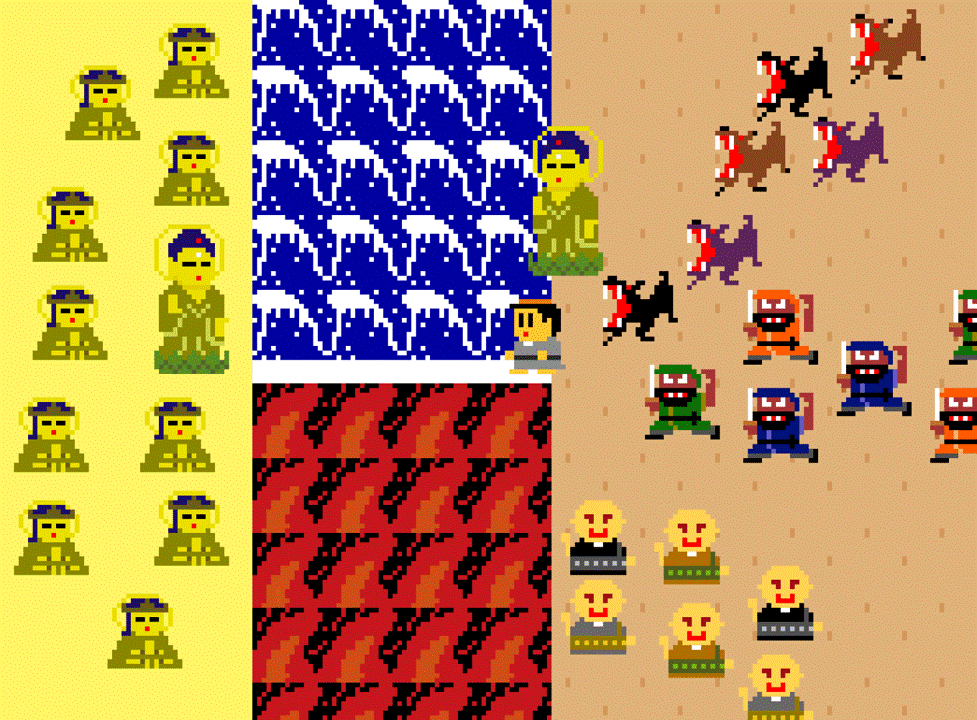 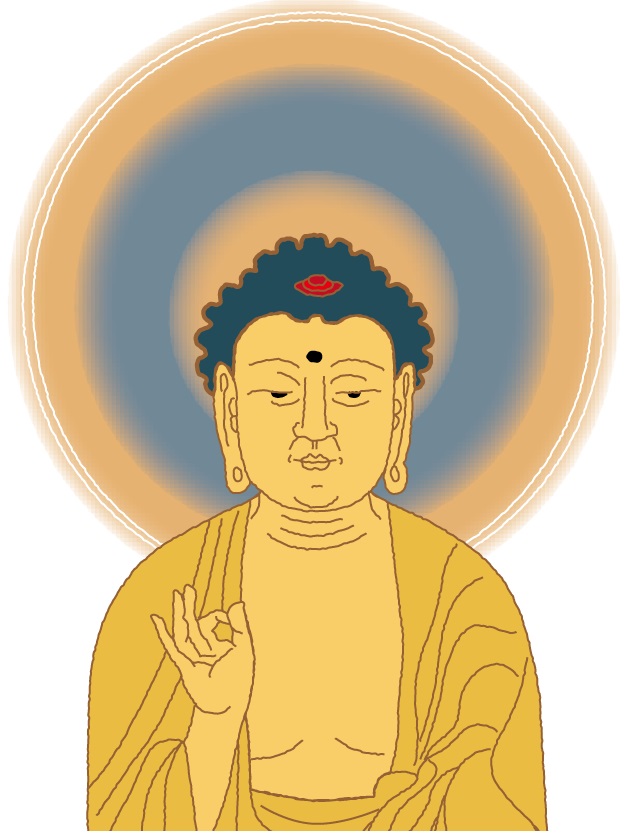 阿弥陀仏の呼び声
　「そのままおいで、
　　　　　　　必ず救う」
釈尊の説法（本願の教え）
　「この道を行きなさい」
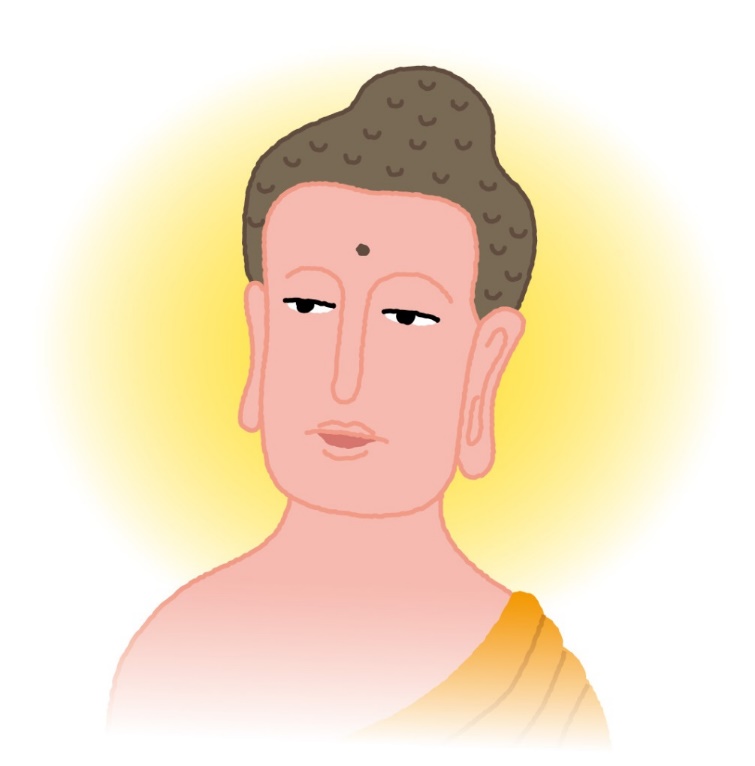 ここまでのポイント
～無礙の理由②～

☆どのような罪悪も本願の救いのさ
　またげとはならない。

☆どのような善も本願のはたらきに
　まさるものはない。
第七条のまとめ
☆念仏者は、無礙の一道を歩む者。

☆念仏者は、神々に敬われ、悪魔や
　外道も邪魔することができない。

☆念仏には、どのような罪悪もさま
　たげとならない。また念仏にまさ
　る善もない。
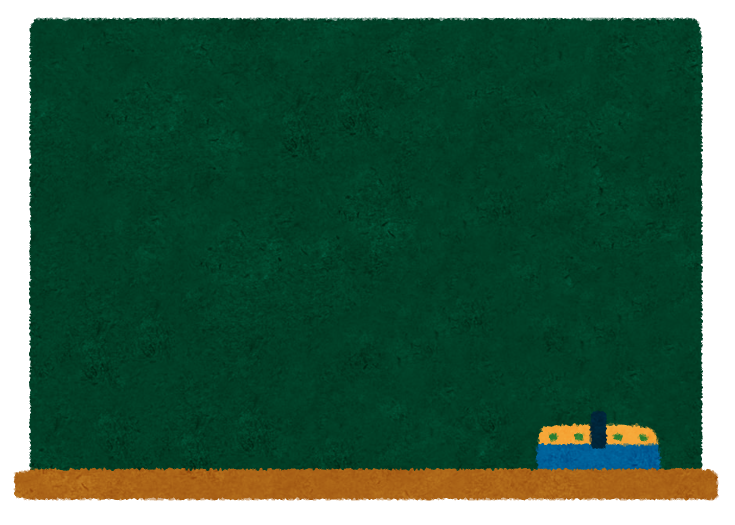 第八条の内容
非行・非善の念仏
念仏は、それを称えるものにとって、行でもなく善でもありません。
念仏は行者のために、非行・非善なり。
念仏は、それを称えるものにとって、行でもなく善でもありません。
念仏は行者のために、非行・非善なり。
行
　＝行為・動作・実践
善
　 ＝さとりに
　    至らせるはたらき
非行・非善
＝
無行・無善
念仏は、自分のはからいによって行うのではないから、行ではないというのです。
わがはからひにて行ずるにあらざれば、非行といふ。
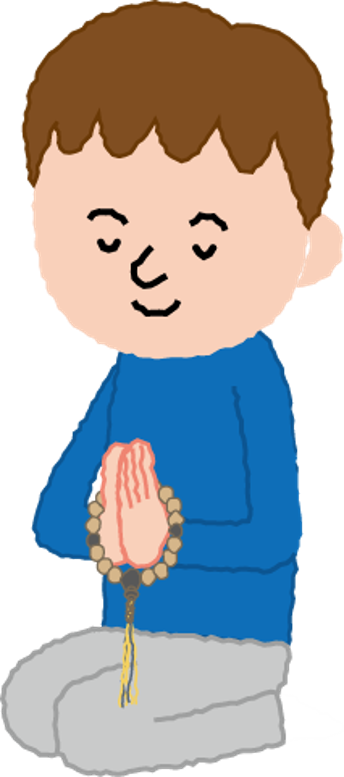 私が称えているんだ！！
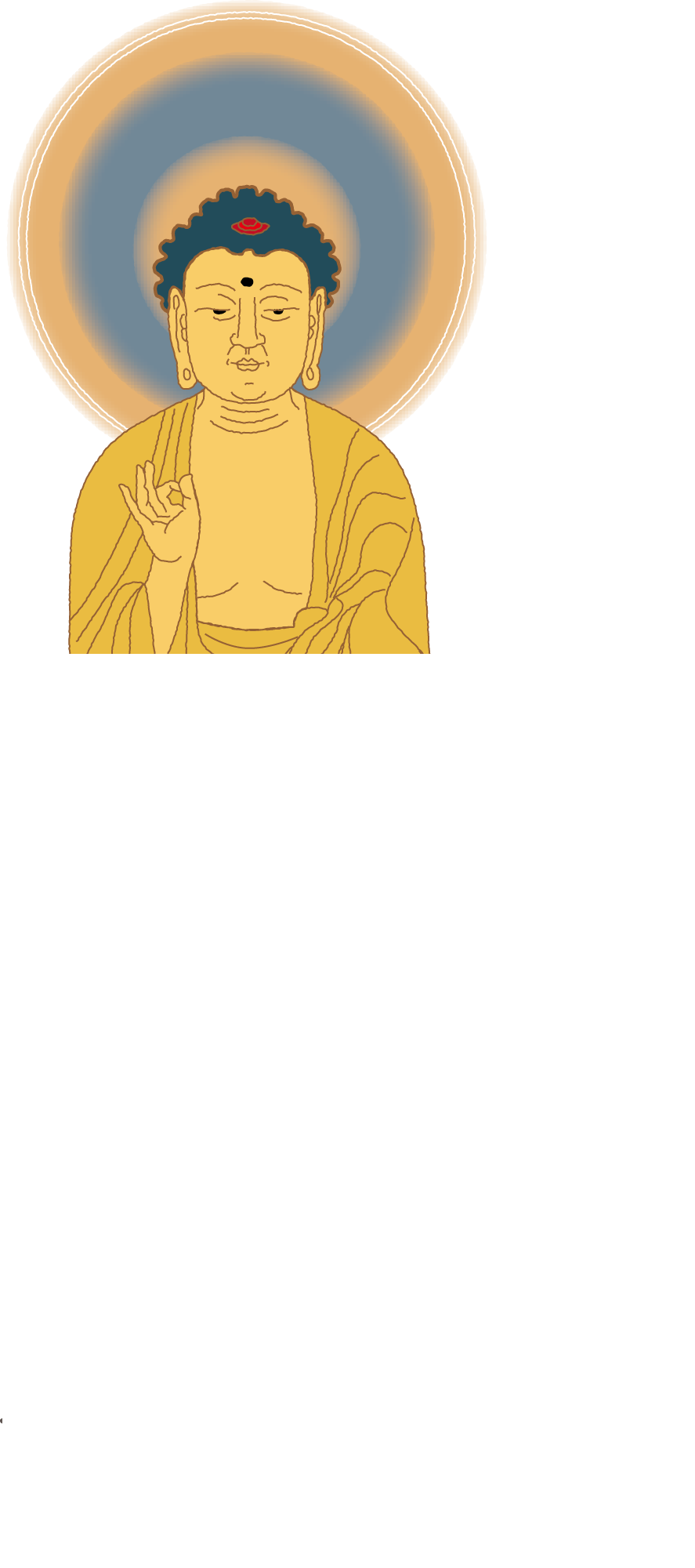 本願
人々を信じさせ、念仏させて
必ず往生させる
南無阿弥陀仏
信心
念仏
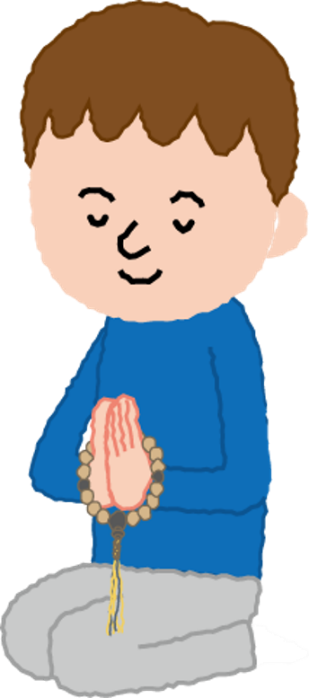 必ず往生すると信じて、
念仏させていただこう
南無阿弥陀仏
また、自分のはからいによって努める善ではないから、善ではないというのです。
わがはからひにてつくる善にもあらざれば、非善といふ。
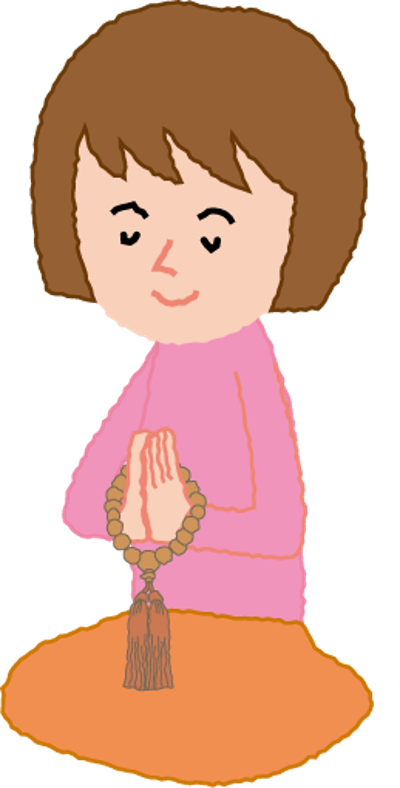 念仏を称えて、
その功徳（善）で往生しよう
名号
＝
称える者を往生成仏
させるための徳が
おさまった、最高の善
はからい（自力）
＝
・計算するこころ（思慮分別）
・自分の力を救いに役立てようと
　するこころ
・念仏を道具にしようとするこころ
念仏は、ただ阿弥陀仏の本願のはたらきなのであって、自力を離れているから、
ひとへに他力にして、自力をはなれたるゆゑに、
それを称えるものにとっては、行でもなく善でもないのです。
このように聖人は仰せになりました。
行者のためには、非行・非善なりと云々。
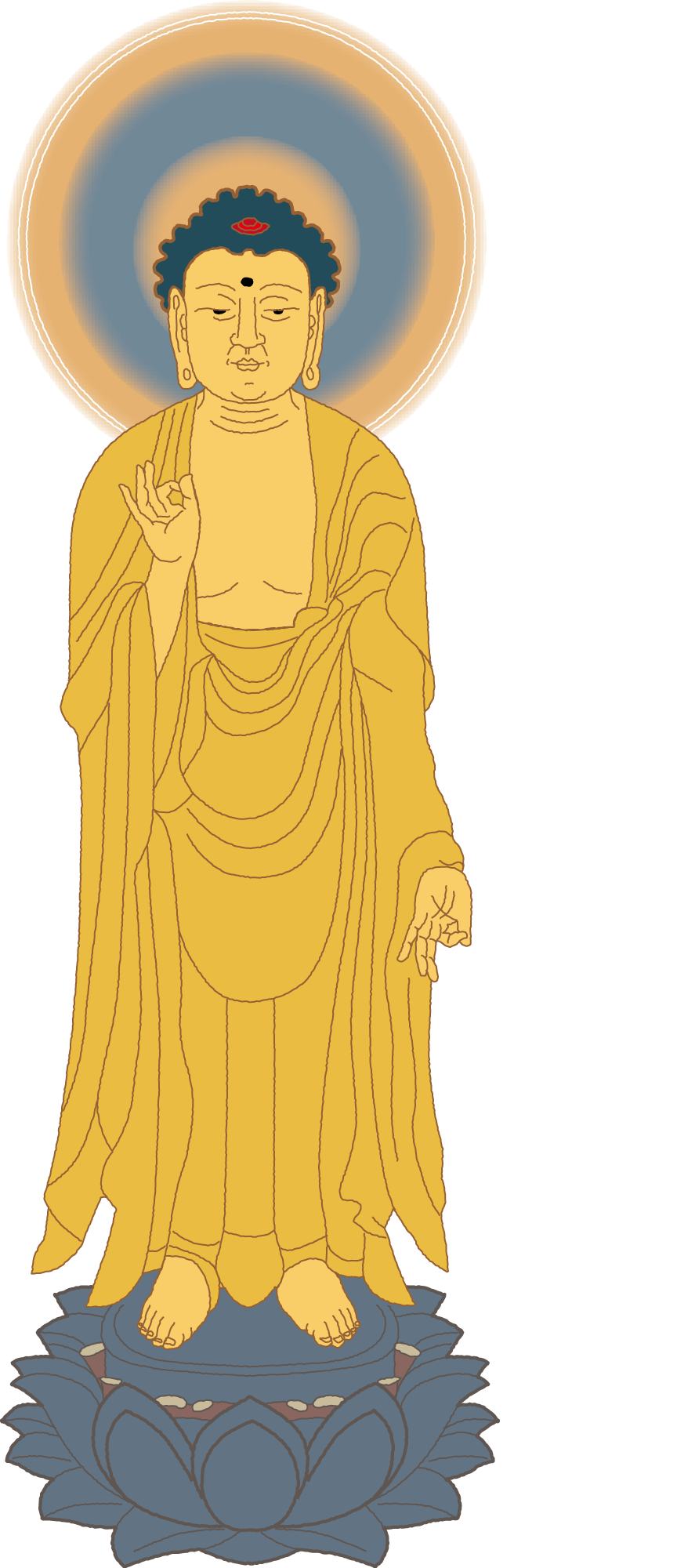 他力＝本願力
本願が成就され
具体的なはたらきとなっていること
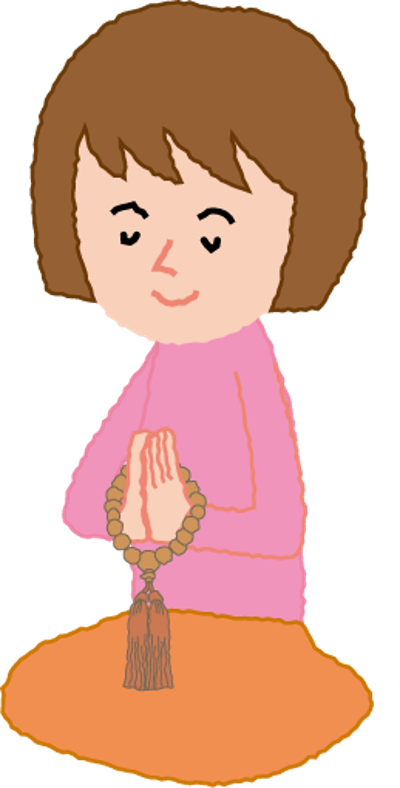 念仏
信じて
自力をはなれる
＝
阿弥陀仏のおおせのままに、
本願のはたらき（他力）を信じて、念仏を称える
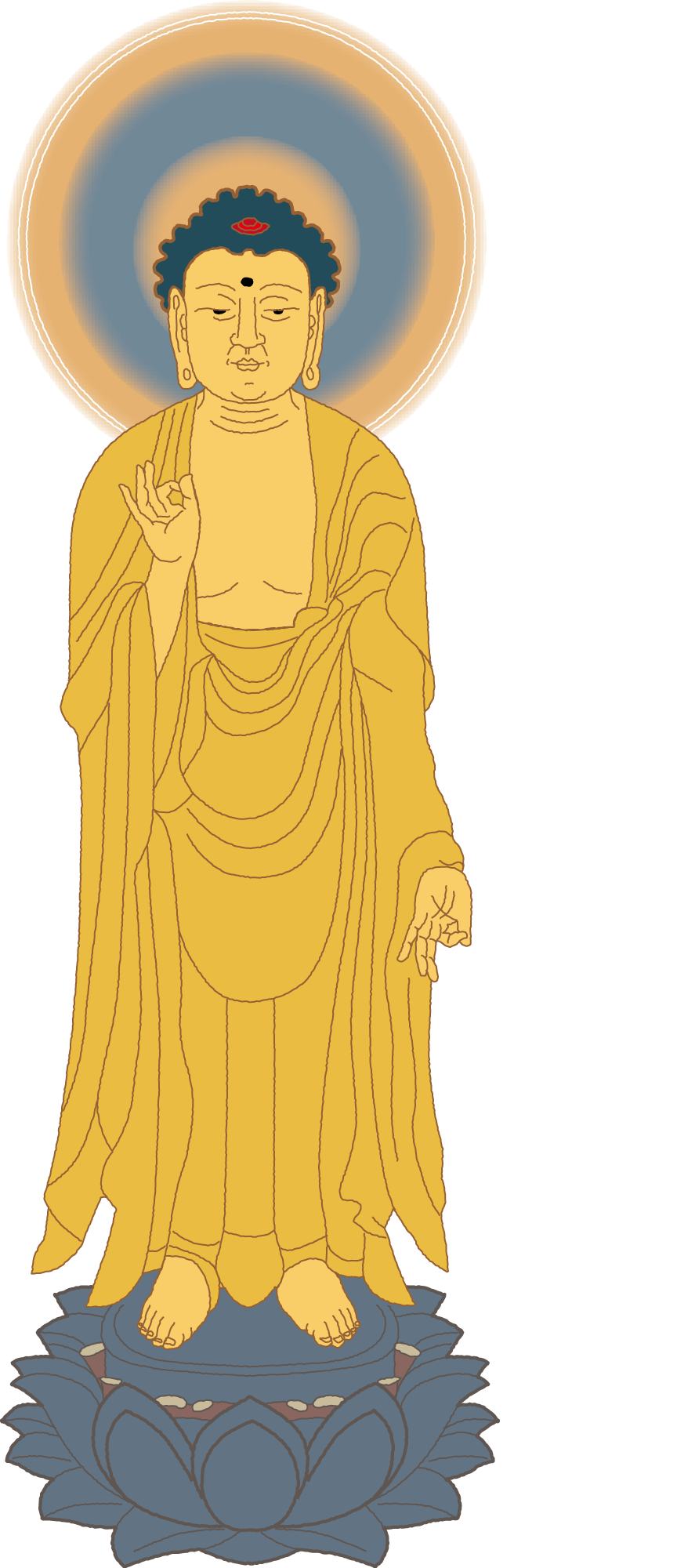 「本願を信じて、念仏
　を称える身になって　
　おくれ」

　という

　　阿弥陀仏のよび声
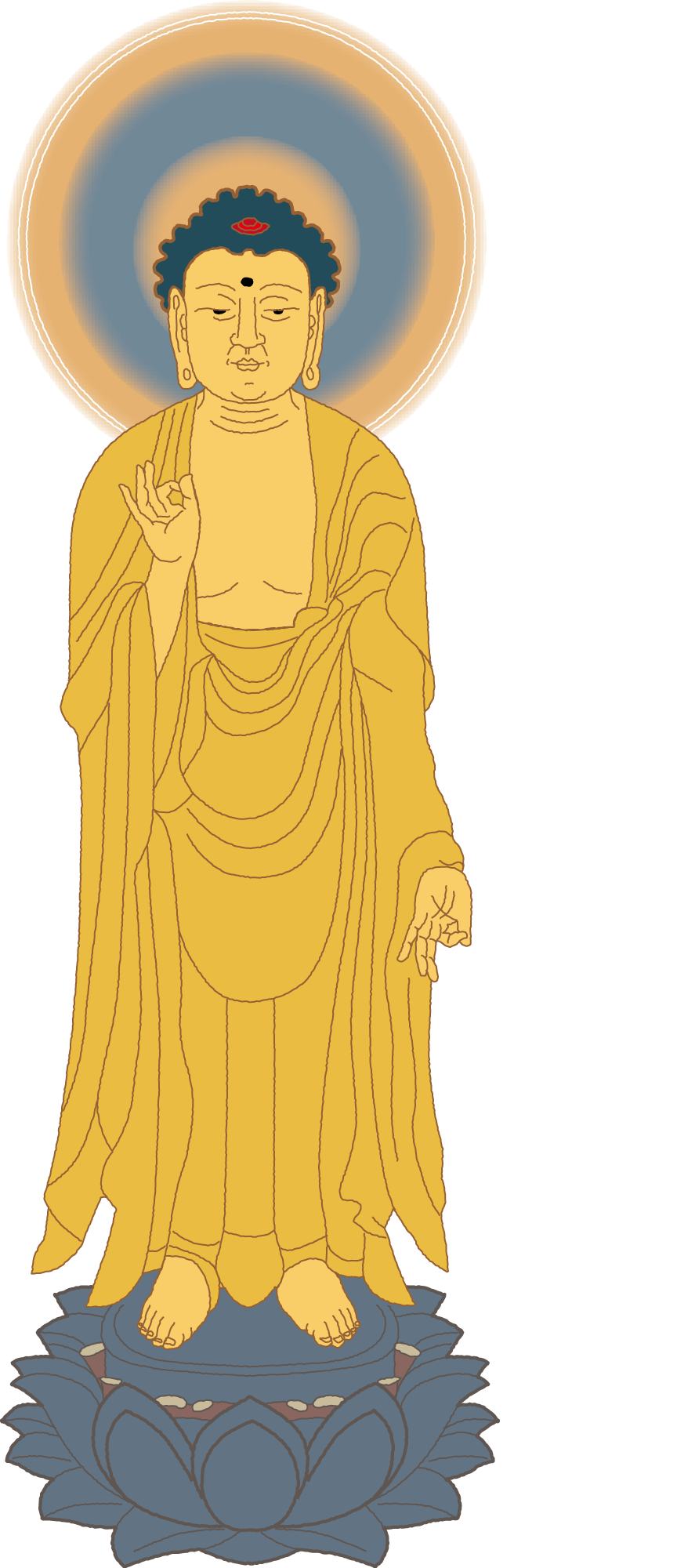 「そのままおいで」

　と私を呼び続ける

　　阿弥陀仏のよび声
きみよう
帰命は
　本願招喚の勅命なり
　
　　　
「帰命」とは、わたしを招
　き、喚び続けておられる
　如来の本願の仰せである。

（『註釈版聖典』１７０頁）
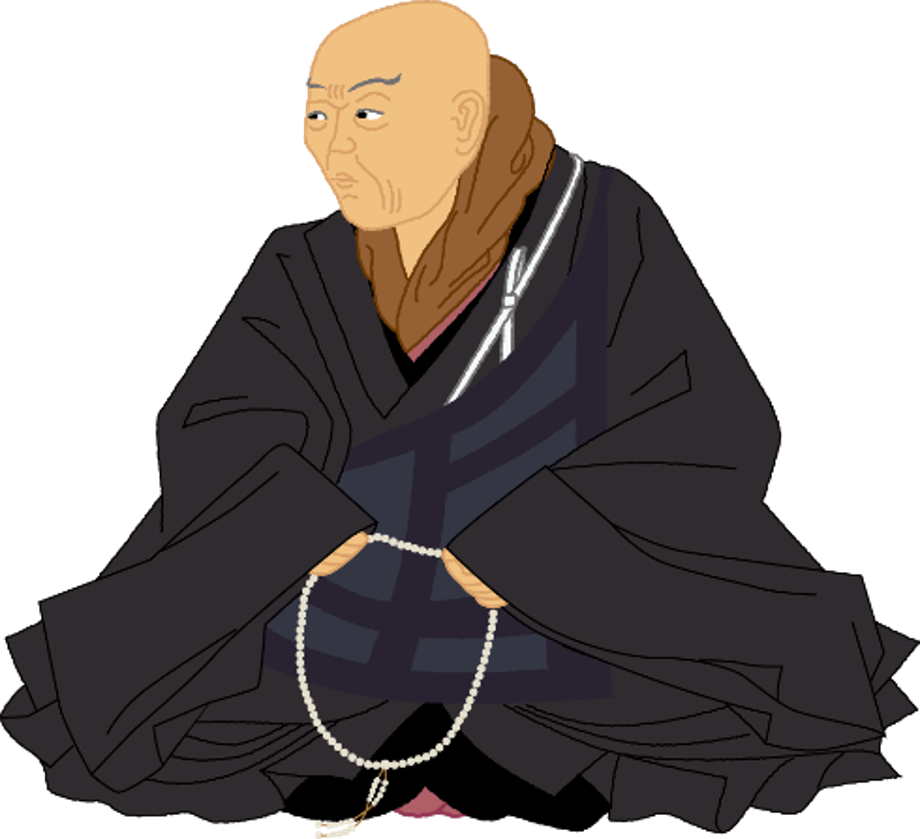 ８８
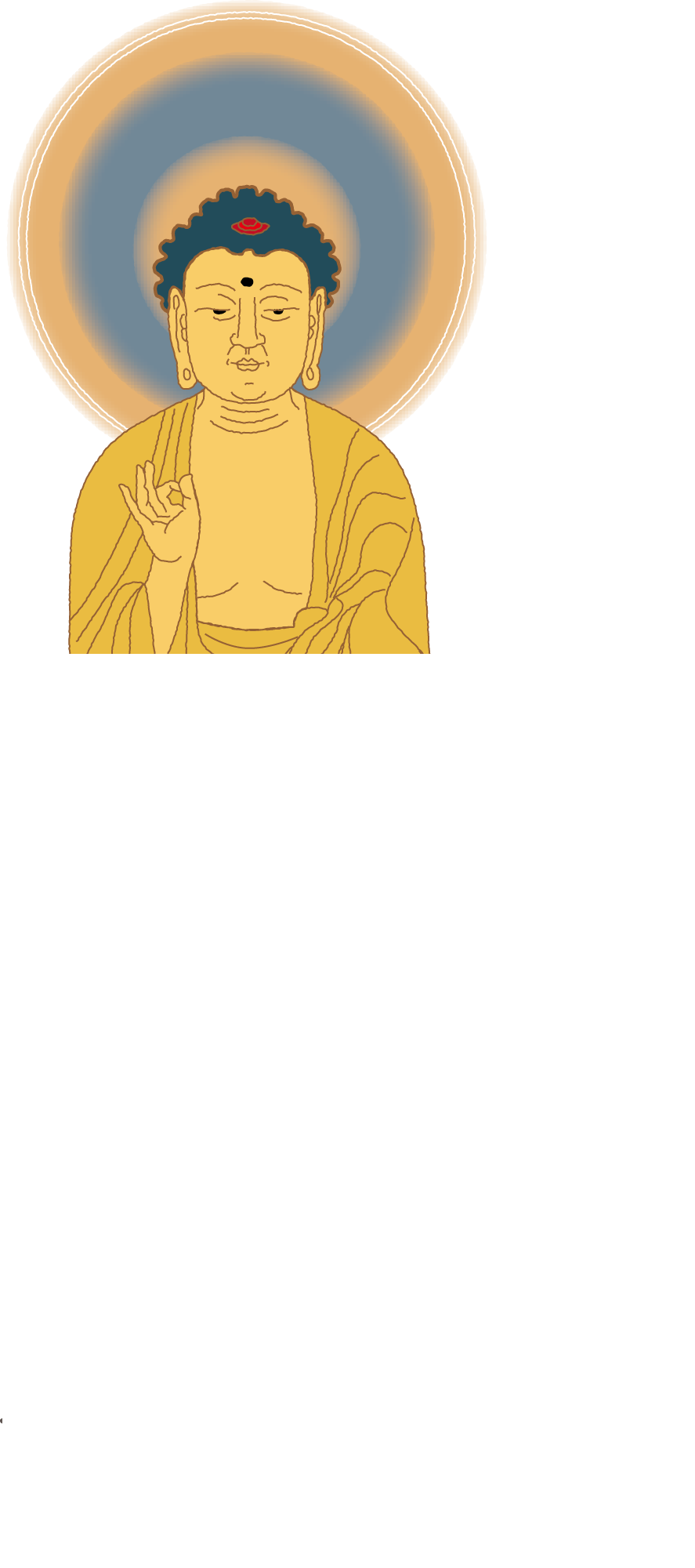 念仏とは
勅命
（呼び声）
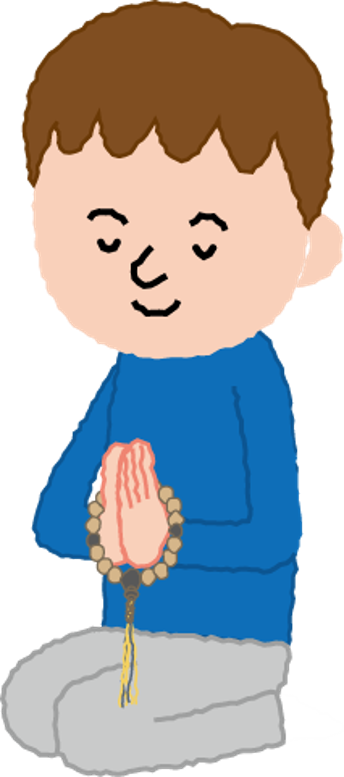 信順
（信じ順う）
南無阿弥陀仏
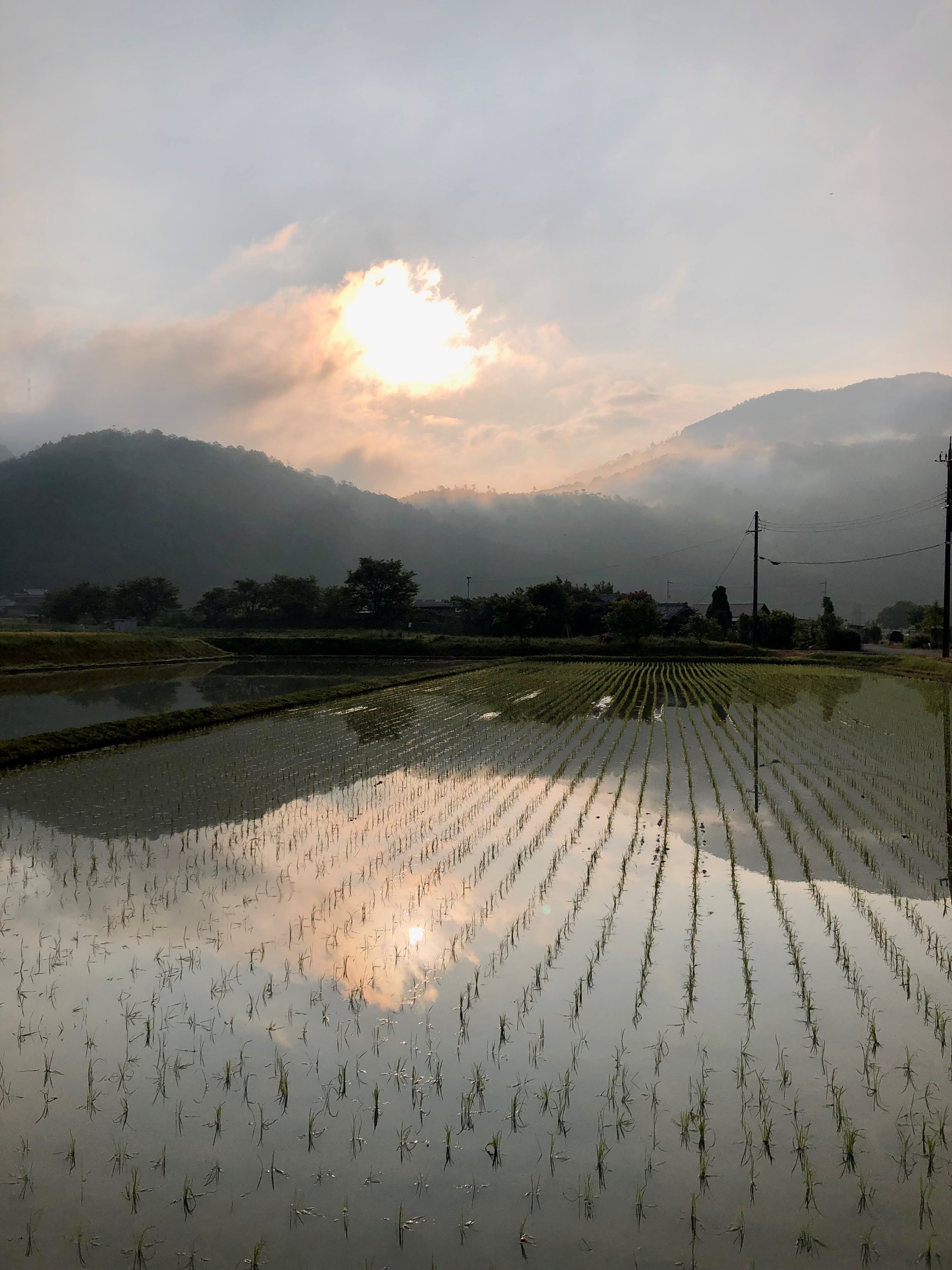 われ称え

われ聞くなれど

南無阿弥陀

つれてゆくぞの

親のよび声

　　　　　（原口針水）
第八条のまとめ
☆非行非善の念仏とは、阿弥陀仏が　　
　修めたすべての善がそなわった他
　力の行であり、称える者の自力に
　よる行や善ではない。
☆念仏は「本願招喚の勅命」という
　如来のよび声に信じしたがってい　
　るすがたである。